the KCDB 2.0:CMC reviewwww.bipm.org/kcdb
Author: BIPM
Version: 5
Last update: 3022-05-31
Content
Submit CMC for intra-RMO review
Intra-RMO review
JCRB review = Inter-RMO
Writer
- Create CMC or modify CMCs via  “My CMCs” menu…
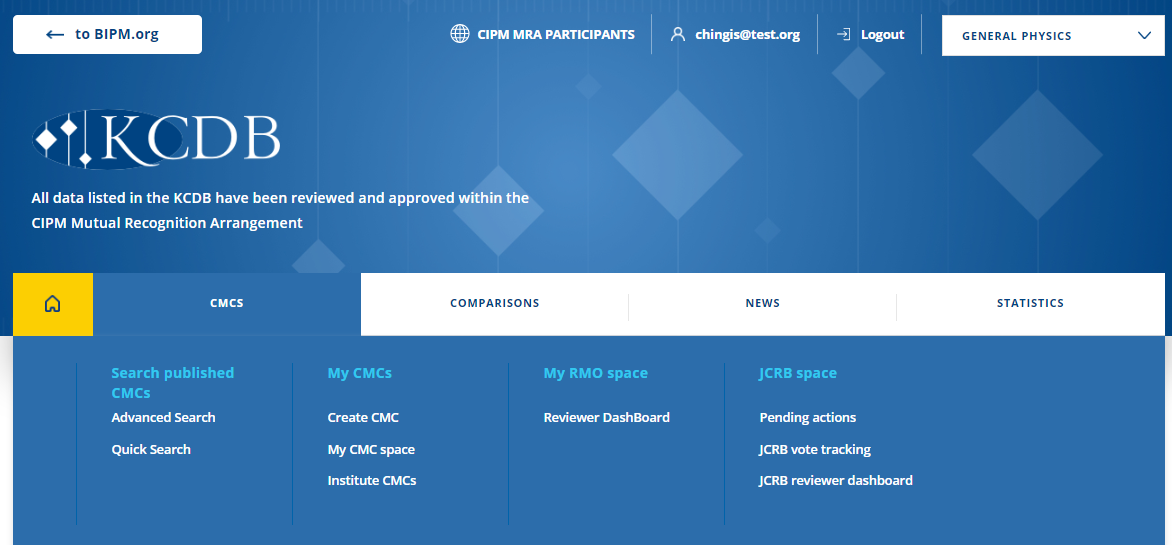 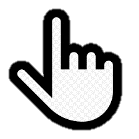 Writer
- Create a new CMC
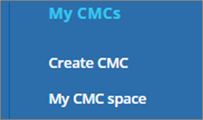 Comments published on the open KCDB web site
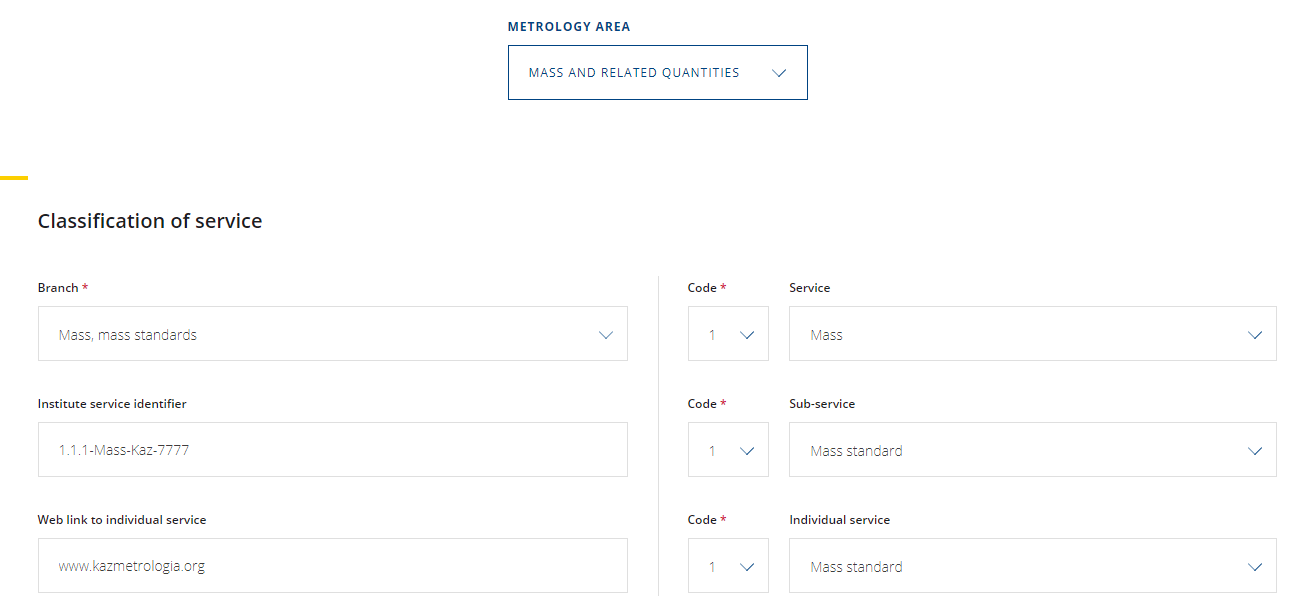 Create CMCs
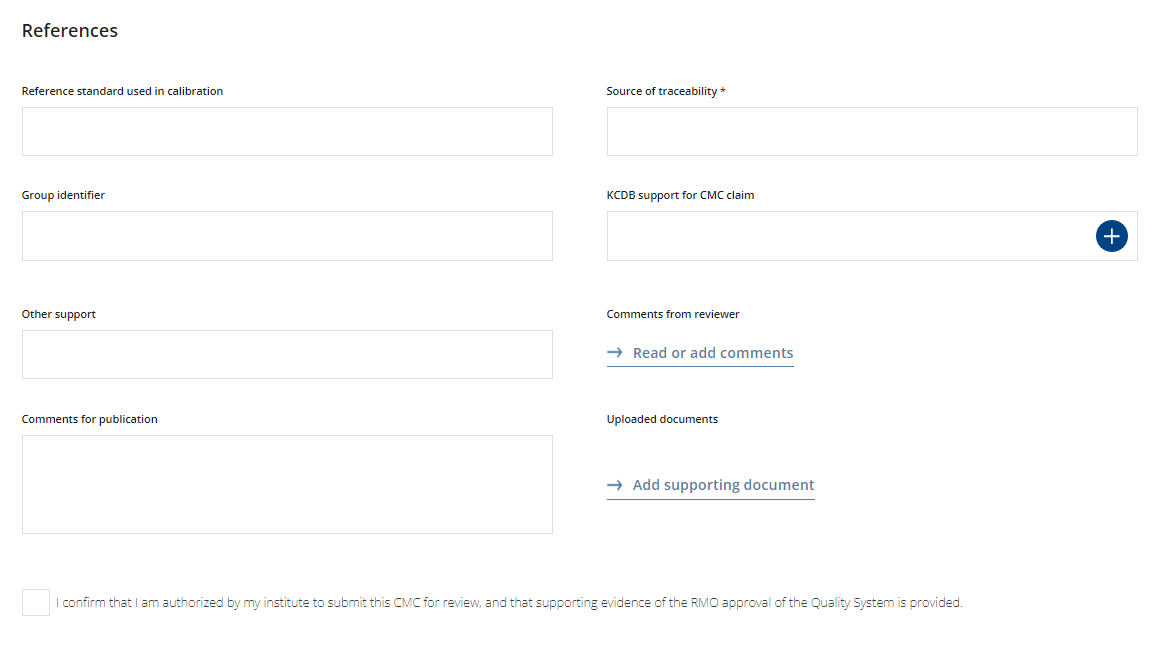 Writer
…or mpodify an already existing CMC
Comments not published on the open KCDB web site, but aimed for review communication
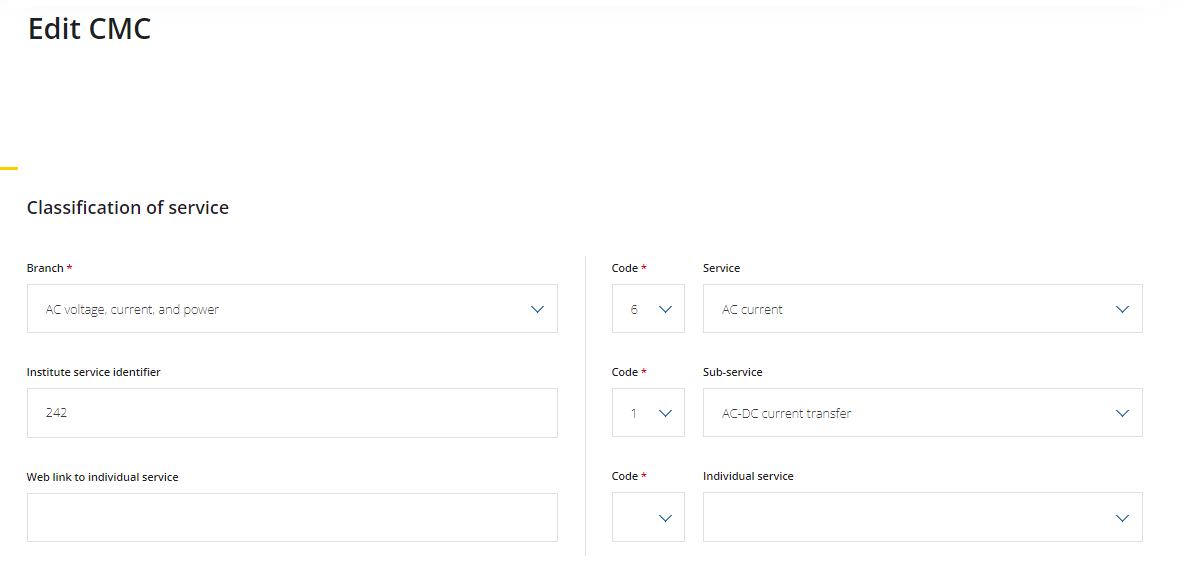 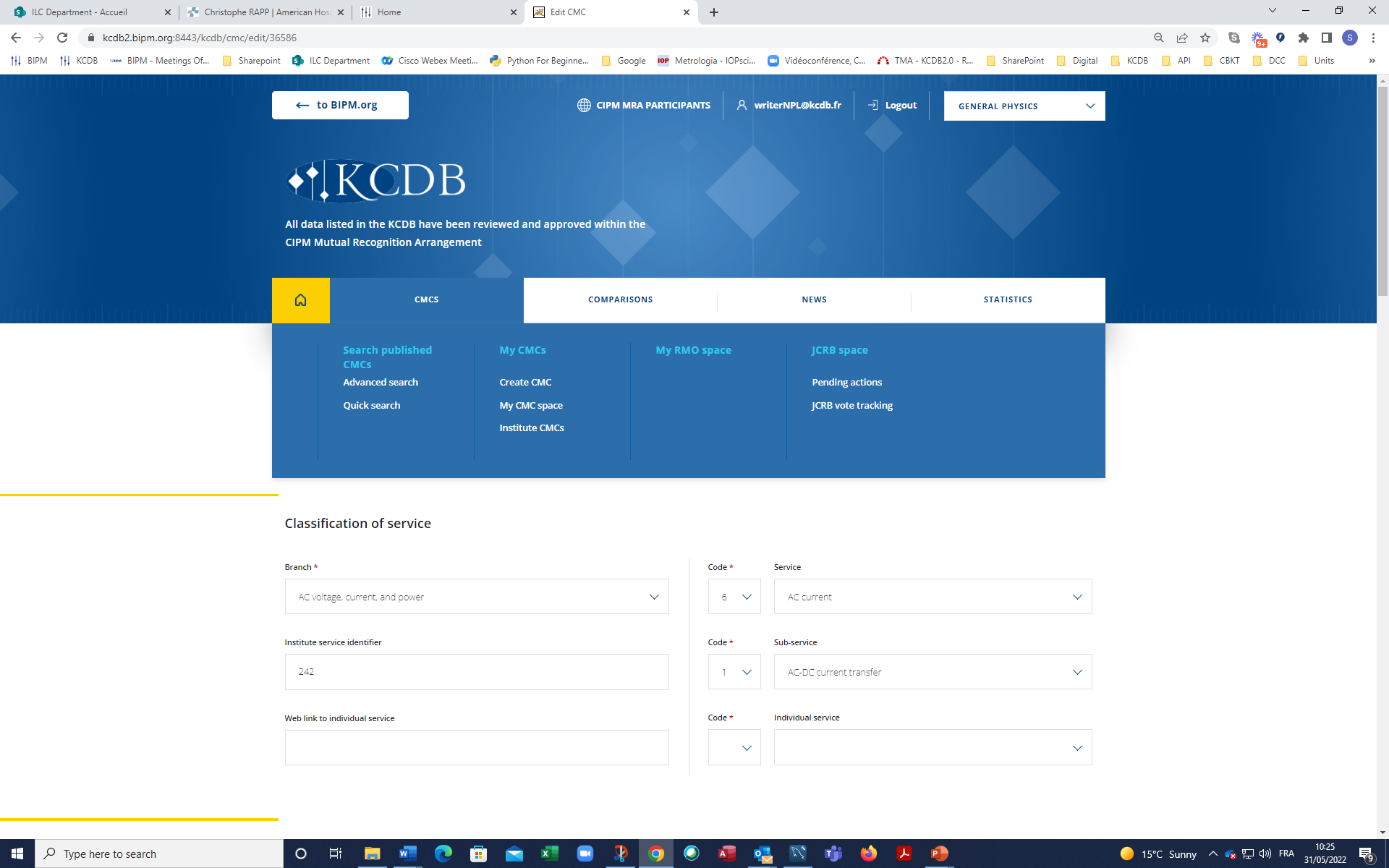 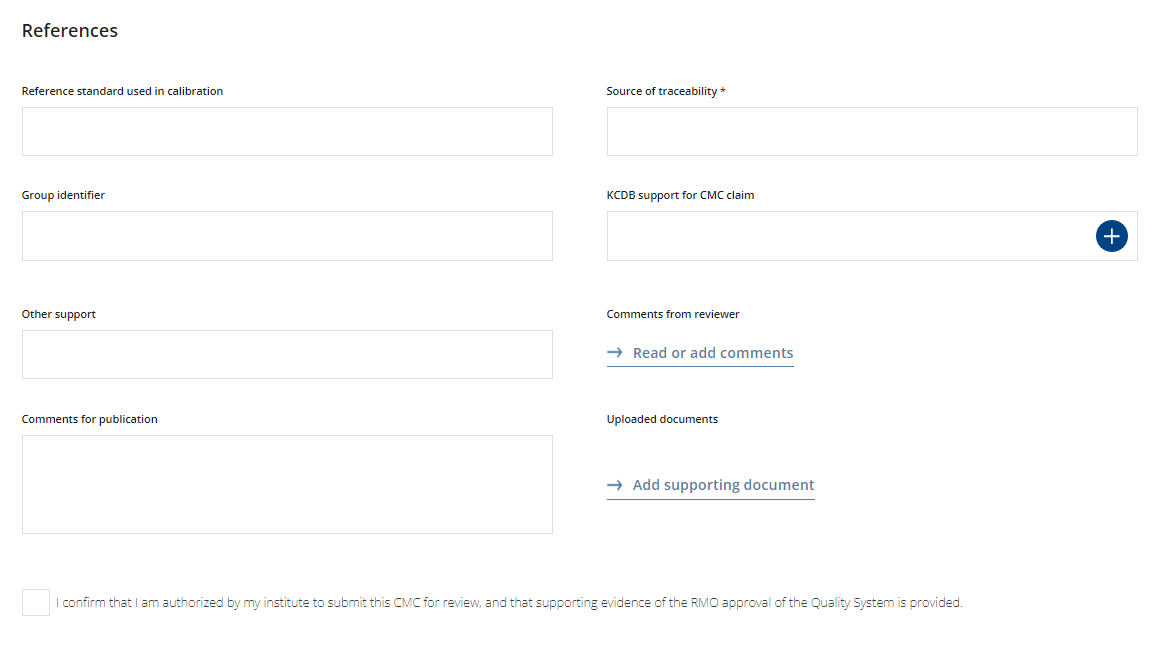 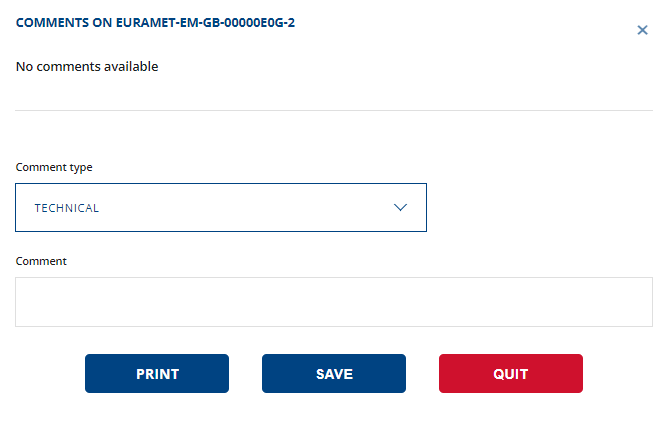 ALWAYS describe in what the modification consist to inform the reviewer.
Writer
- Submit CMC for intra-RMO review
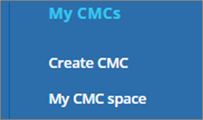 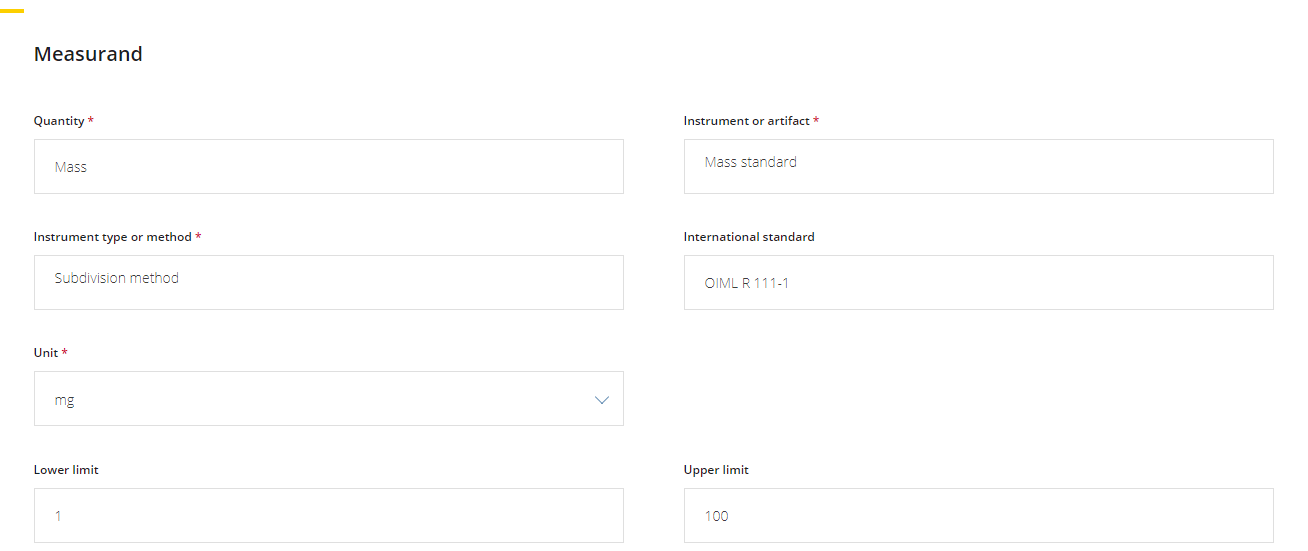 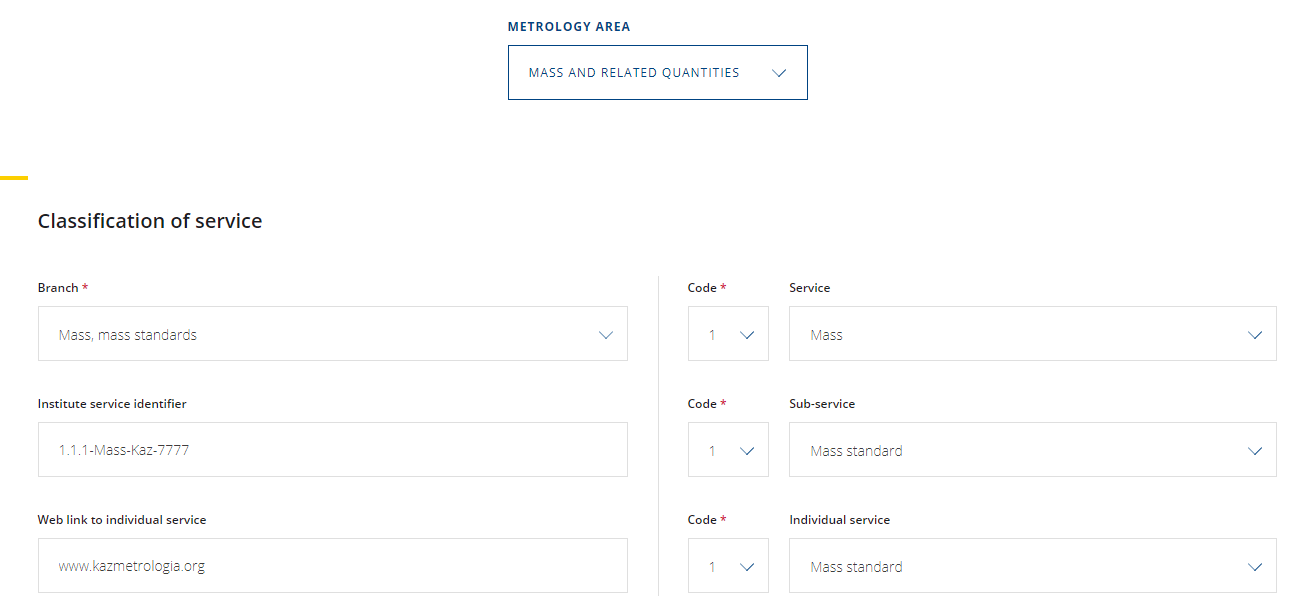 Create CMCs
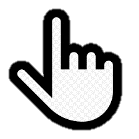 Once you have completed all fields in CMC development, you can directly submit through… (Option 1)
When you are confident with created/modified CMC…
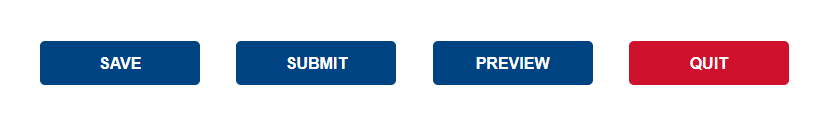 Option 1
Writer
- Submit CMC for intra-RMO review
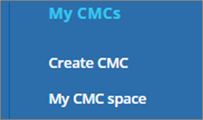 …or submit CMC through actions menu
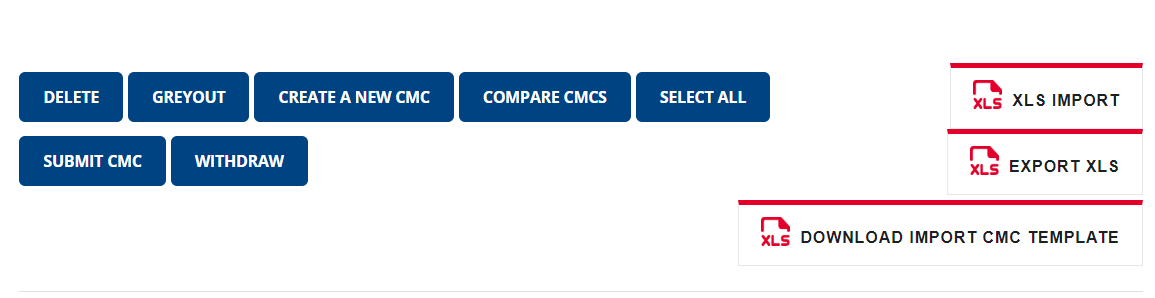 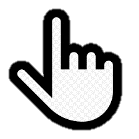 Option 2
“SUBMIT CMC”
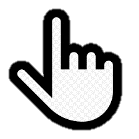 Select “DRAFT” CMCs and…
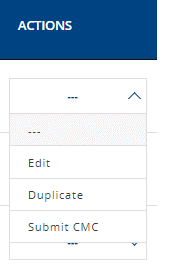 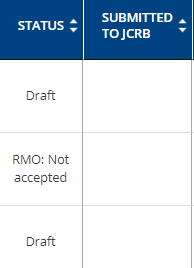 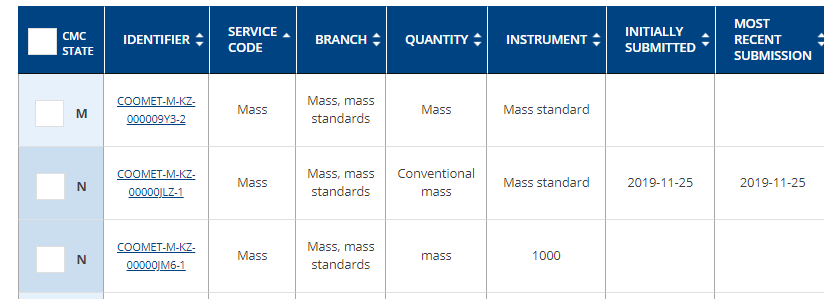 ˅
Option 3
˅
Writer
- My CMC space
No actions allowed by writer…
Once the CMC has been submitted, it is no longer available to the Writer to modify data.
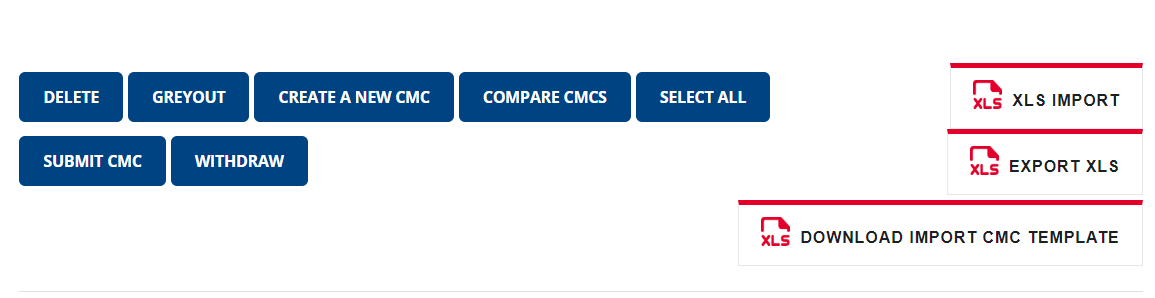 Status of CMC is changed to …
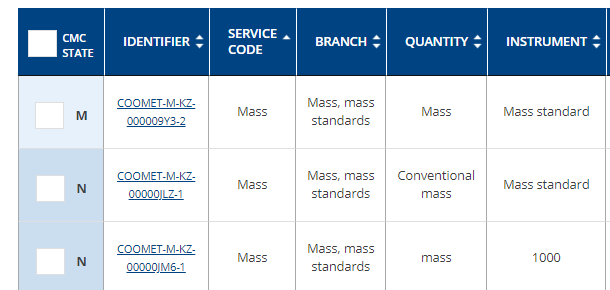 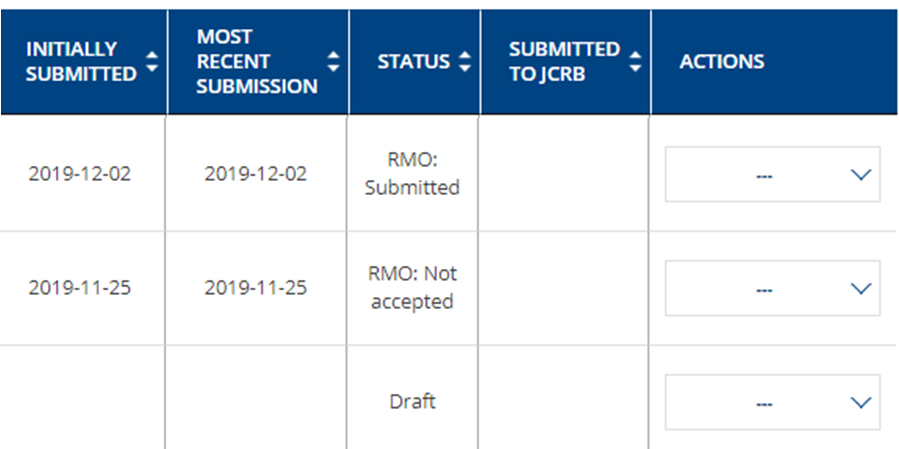 No actions are allowed by writer until the review is completed. Writer can read comments made by reviewers and TC Chair.
Intra-RMO review
The intra-RMO review has been designed to mirror the JCRB (inter-RMO) review. 
The CMC may be revised an unlimited number of times. 
Set date limits are not programmed and are hence, in respect to the software, not fixed.
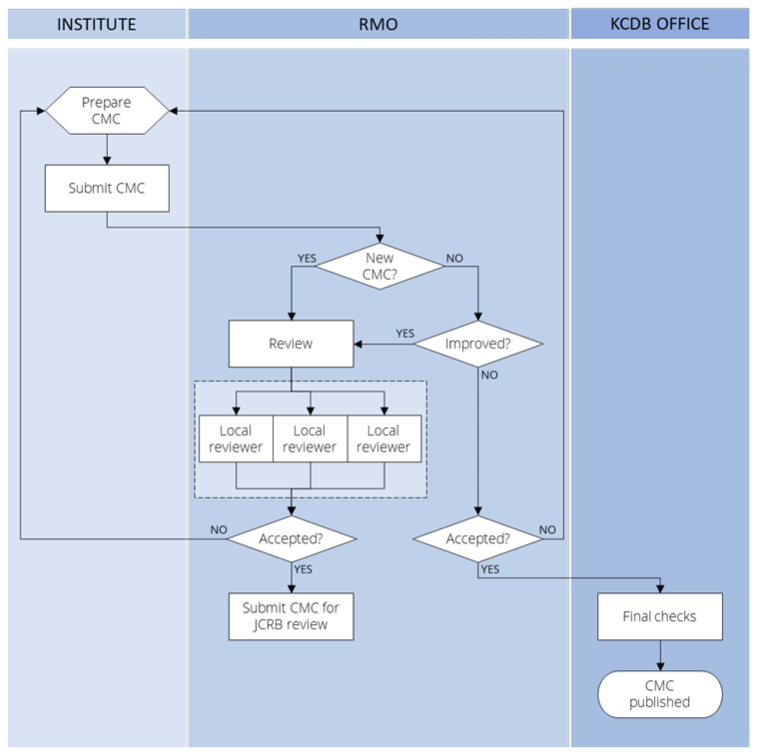 Users involved in the CMC review process
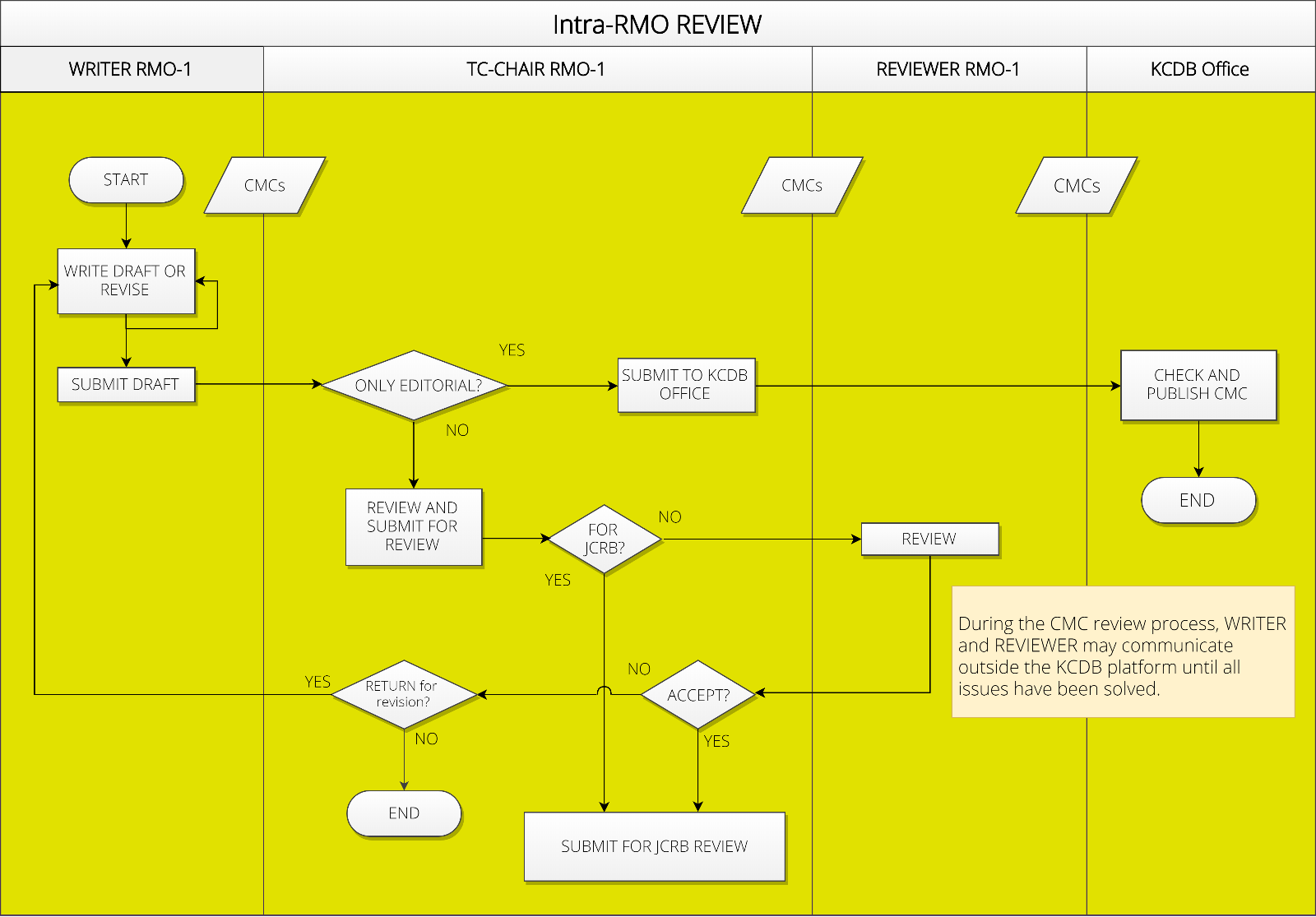 E-mail notifications are automatically generated at each step of the review process and distributed to the involved persons (Writer, TC Chairs, WG Chair, JCRB Executive Secretary and KCDB Office)
TC Chair’s space
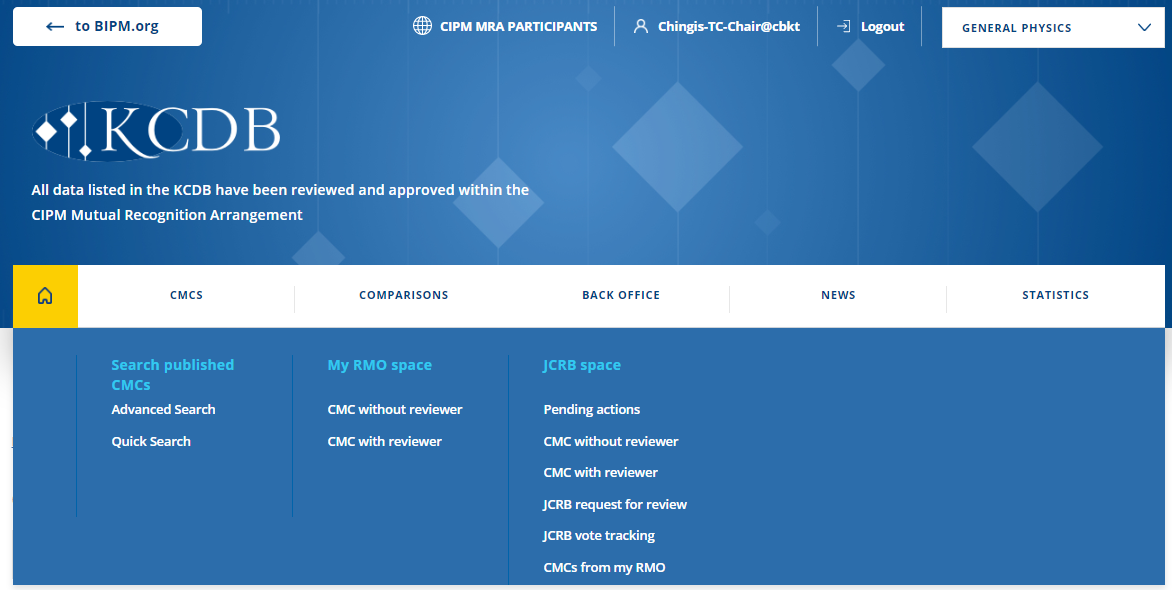 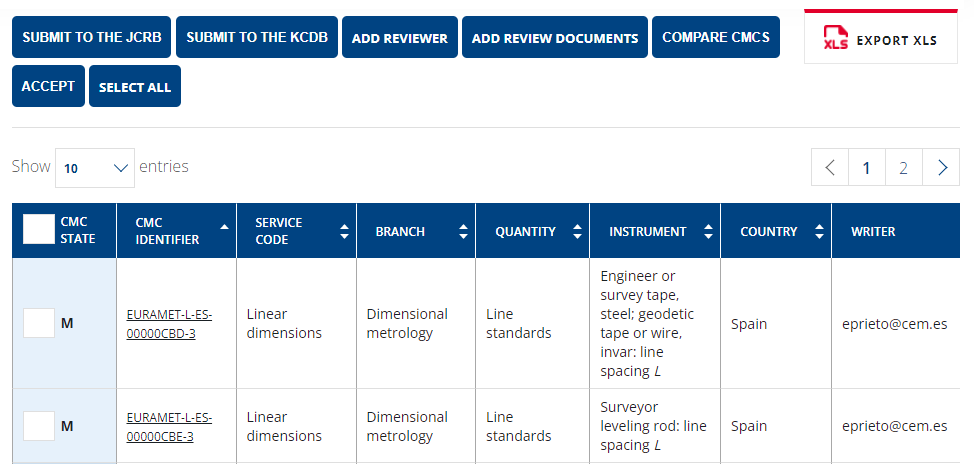 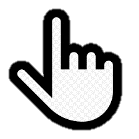 All CMCs submitted by the Writers within the RMO for intra-RMO review are first available in “CMC without reviewer”.
Confidential
Confidential
Intra-RMO review: TC Chair
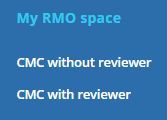 TC Chair may review a CMC without engaging an external reviewer.
TC Chair may review a CMC without engaging an external reviewer.
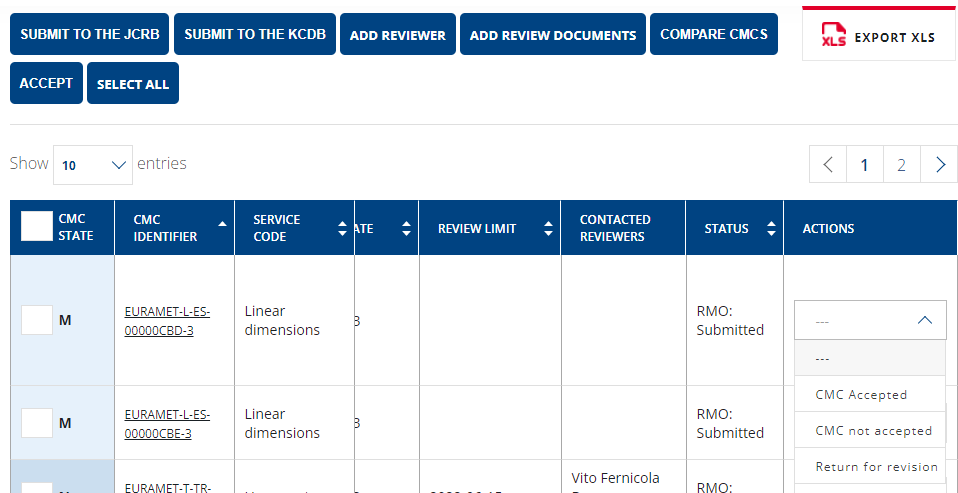 TC Chair can review through the actions menu:
Accept
Not accept (definitive)
Return to WRITER for revision
˅
…the CMC will no longer be available in “CMC without reviewer” but will become available in the dashboard “CMC with reviewer”.
Confidential
Intra-RMO review: TC Chair
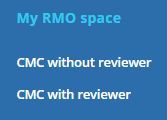 After review, if the TC Chair is confident on the CMCs, the CMC can be submitted directly to the JCRB for review.
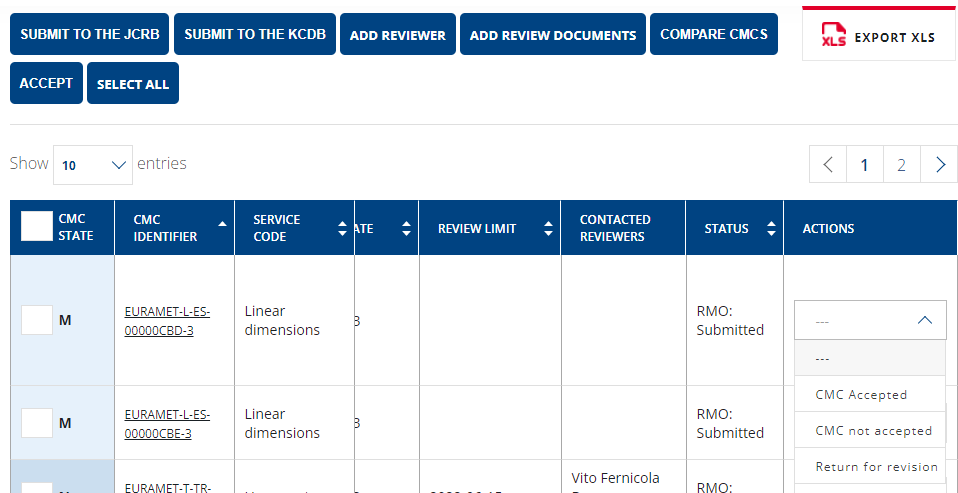 ˅
Confidential
Intra-RMO review: TC Chair
CMCs having undergone uniquely editorial modifications, reduced measurand range or increased uncertainty can be submitted directly by the TC Chair to the KCDB Office for publication in the KCDB. This should be indicated in the comments by the Writer or TC Chair as information to the KCDB Office.
CMCs having undergone uniquely editorial modifications, reduced measurand range or increased uncertainty can be submitted directly by the TC Chair to the KCDB Office for publication in the KCDB. This should be indicated in the comments by the Writer or TC Chair as information to the KCDB Office.
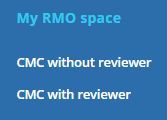 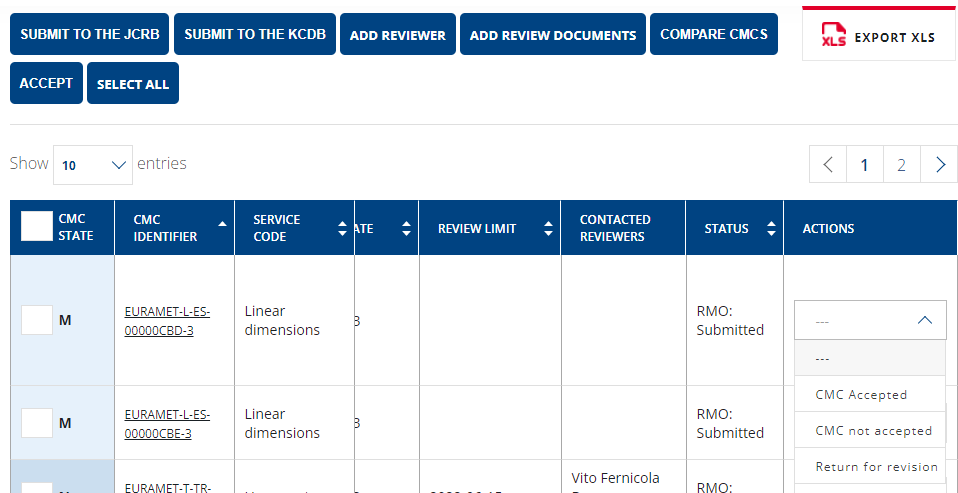 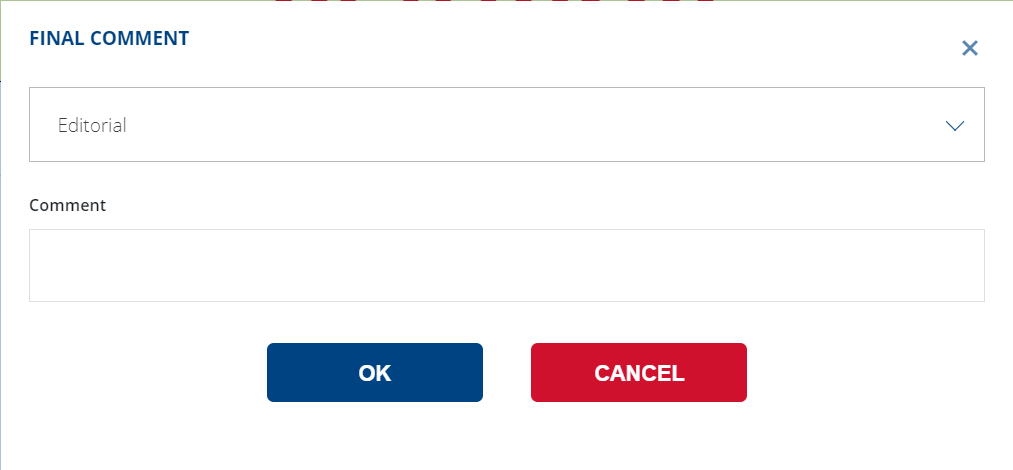 ˅
Confidential
External reviewers and the TC Chair may review the same CMC, if necessary, but the TC Chair should wait for the review reply and the TC Chair reply will be the final decision.
Intra-RMO review: TC Chair
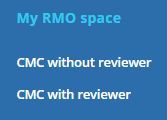 The TC Chair may ask experts within the same RMO to review one or several CMCs.
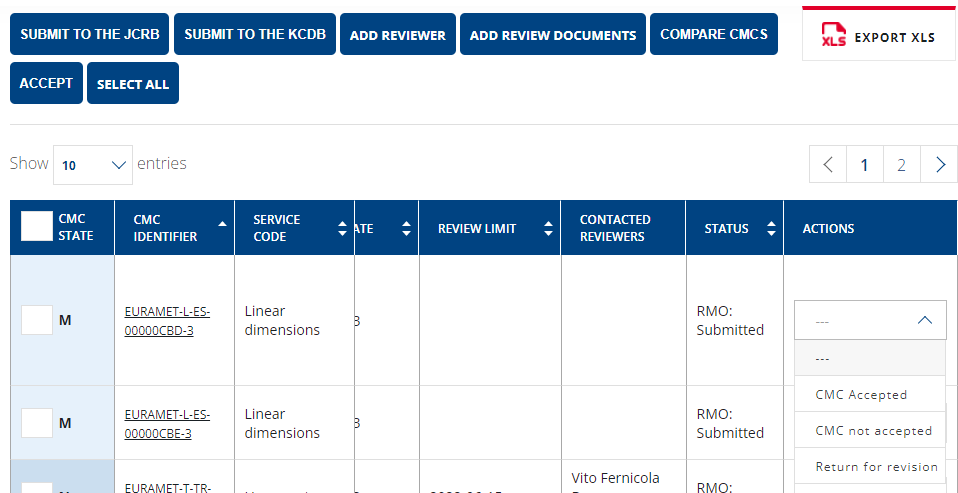 …all Reviewers that have user accounts and who cover the same expertise can be selected by the TC Chair.
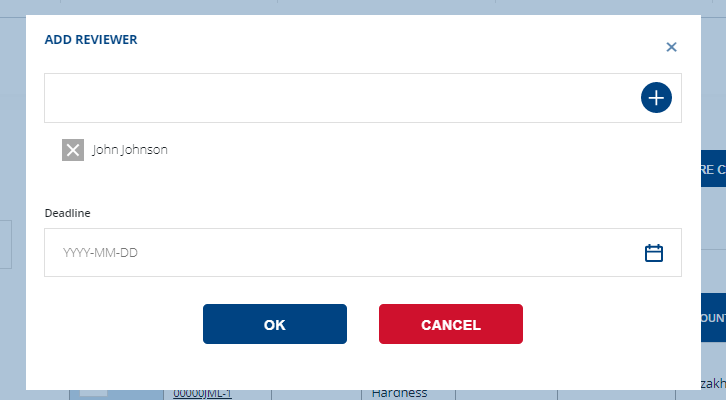 The date limits for review are set by the TC Chair.
˅
Intra-RMO review: Reviewer
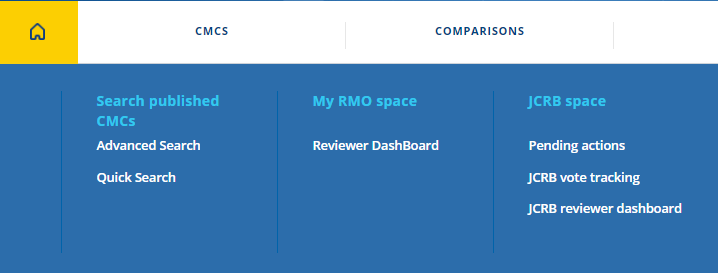 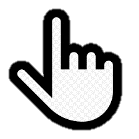 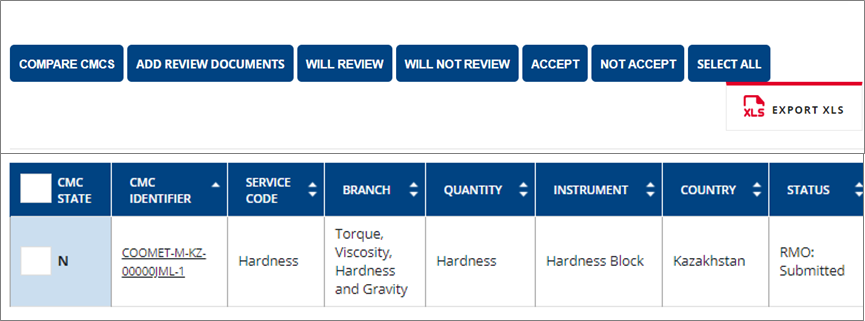 Intra-RMO review: Reviewer
“Accept” or “Not Accept” can be available only after indication “Will review”.
Once the reviewer has indicated whether to accept or not accept the CMC, the CMC is no longer displayed in the dashboard.
If the Reviewer indicates “Will not review” the CMC is no longer displayed in the dashboard.
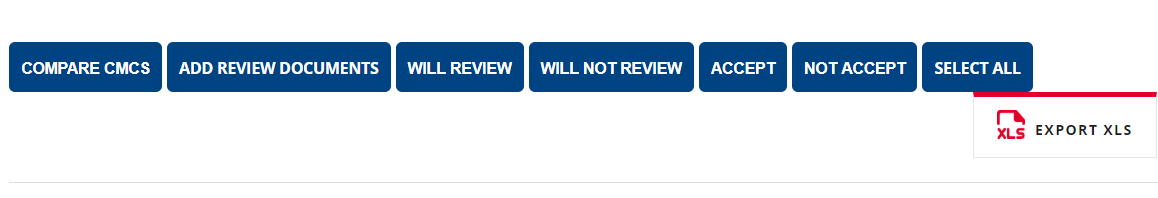 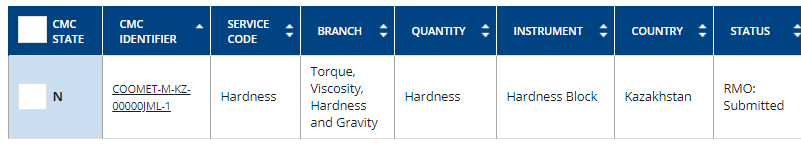 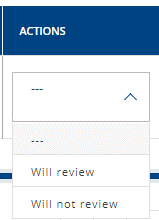 Reviewer also can click to an appropriate action.
˅
Intra-RMO review: TC Chair
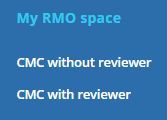 Once the Reviewer has clicked “will review”, the CMC will appear on the TC-Chair  “CMC with reviewer” dashboard with the name of the reviewer.
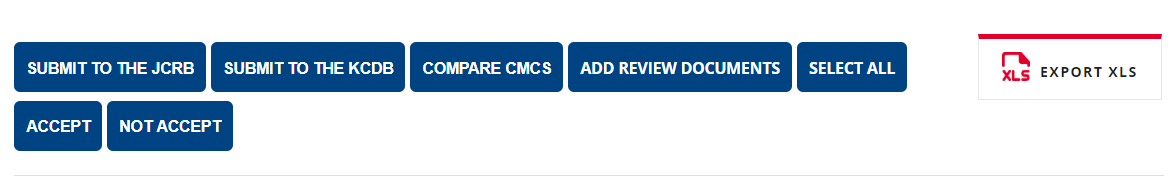 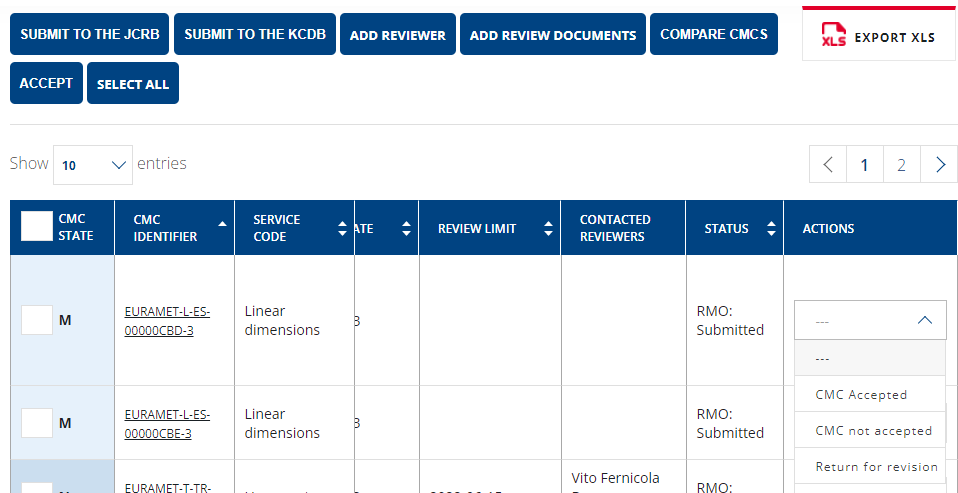 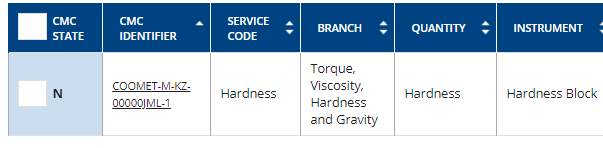 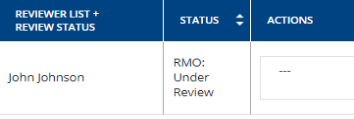 Intra-RMO review: Reviewer
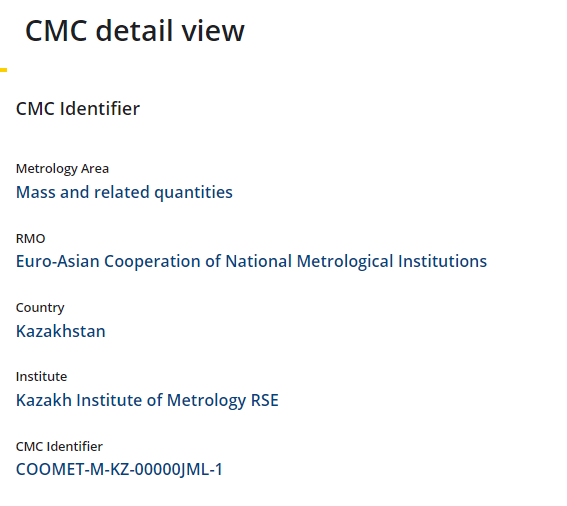 Reviewer can add comments specifying the type of comments (TECHNICAL, EDITORIAL, MISSING EVIDENCE,  OTHER)
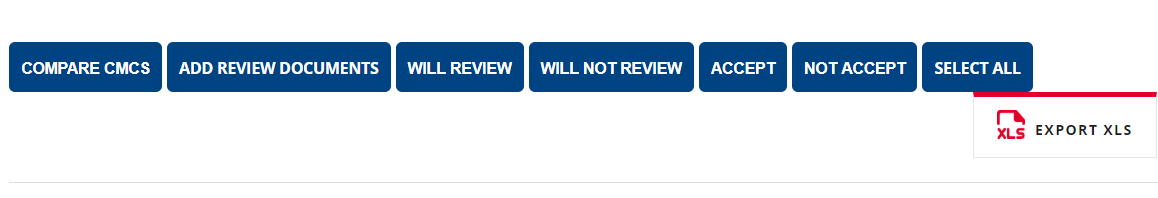 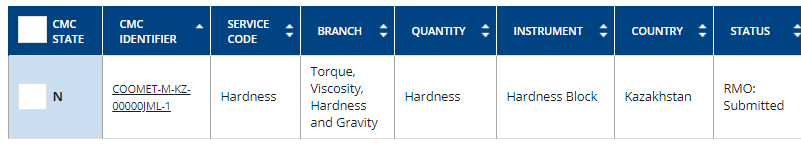 …or can add review report or other supporting document that helps to the revision process.
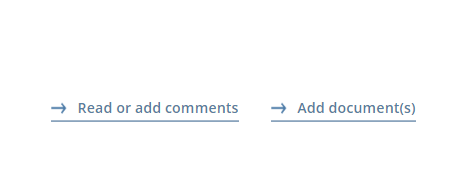 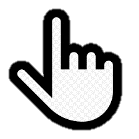 Reviewer can click to review.
Intra-RMO review: TC Chair
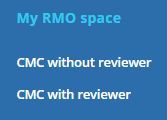 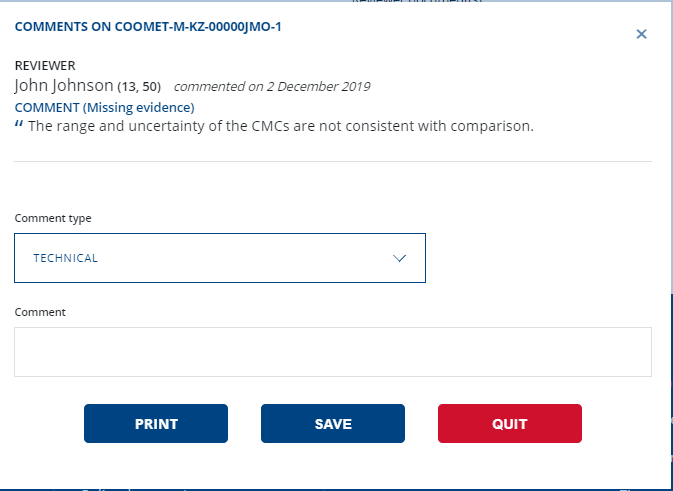 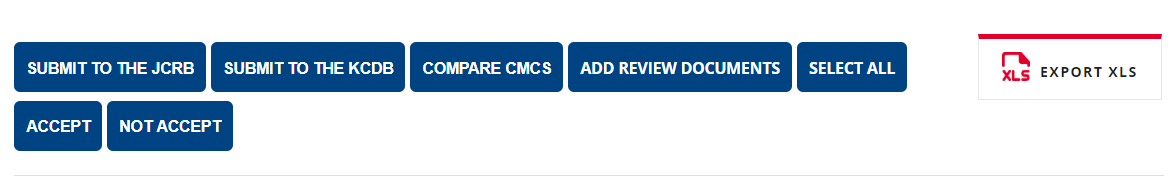 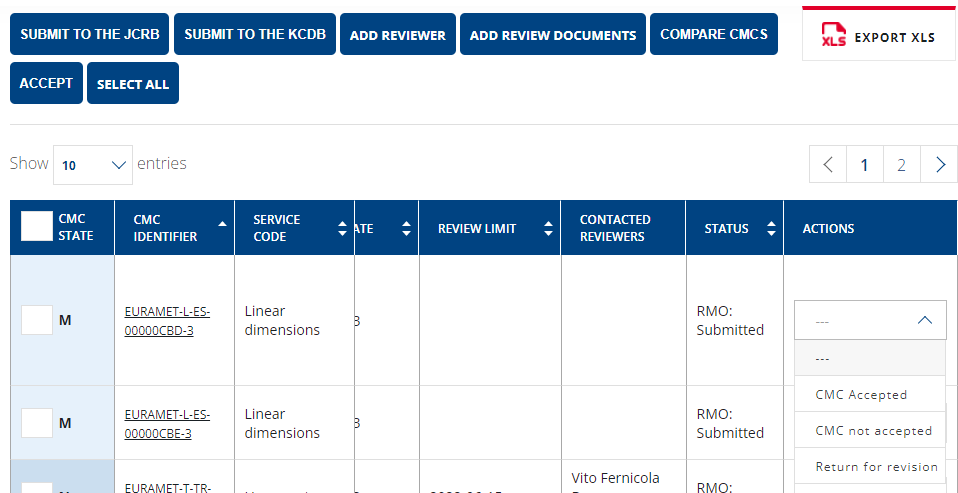 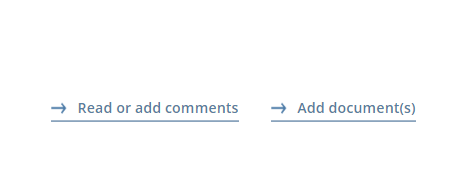 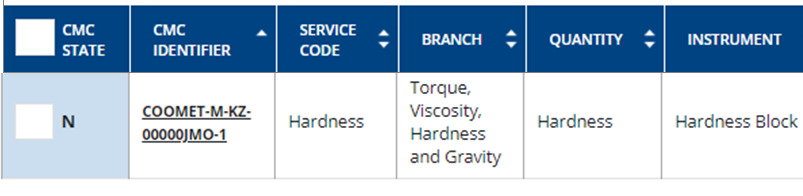 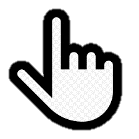 CMCs that have comments are highlighted in BOLD. Review comments can be viewed through on the CMC page.
Intra-RMO review: Writer
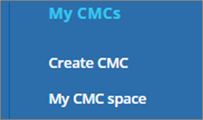 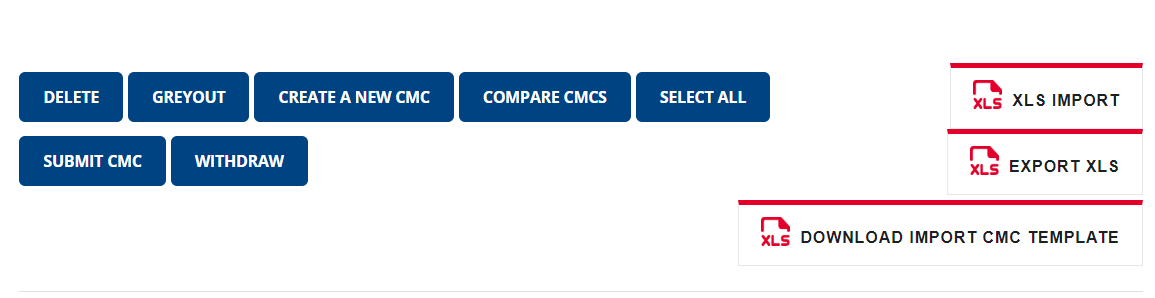 CMC is under review.
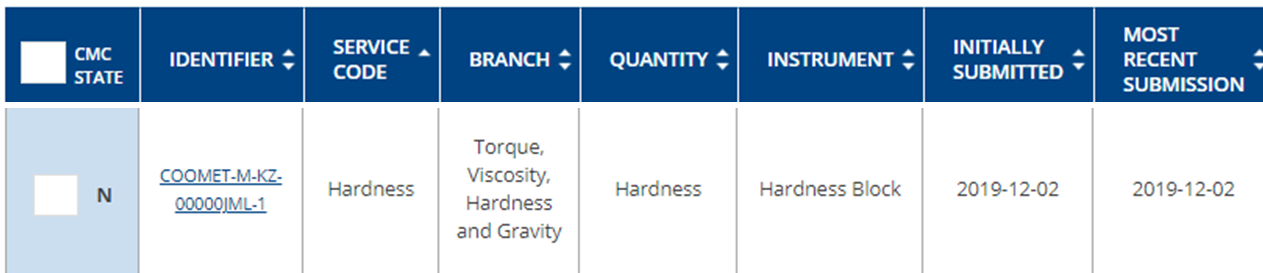 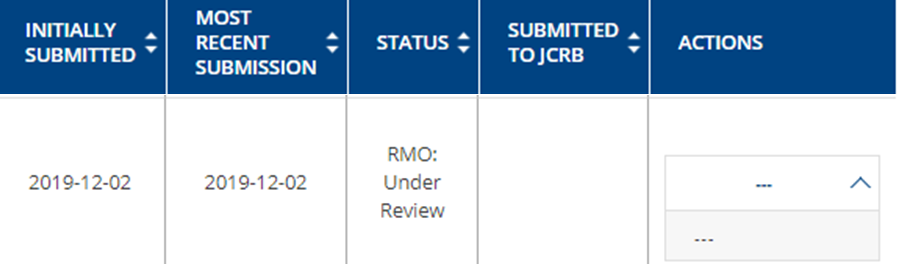 No actions allowed by writer until the review is completed.
Intra-RMO review: Writer
No actions allowed by writer until the review is completed. Writer can read comments made by reviewers and TC Chair.
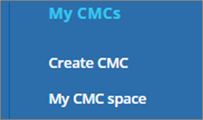 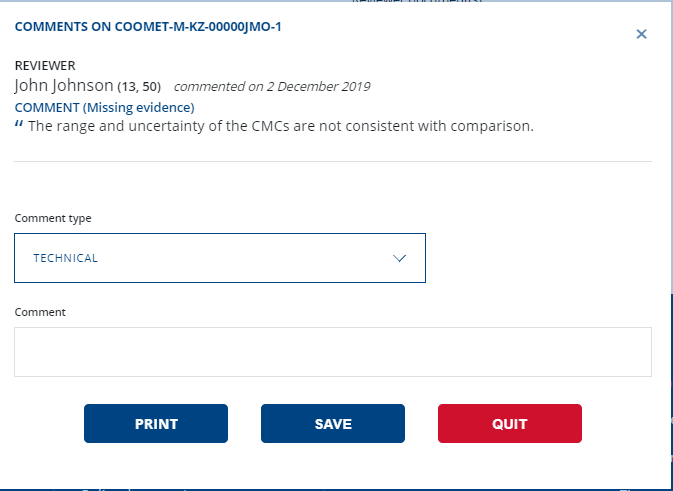 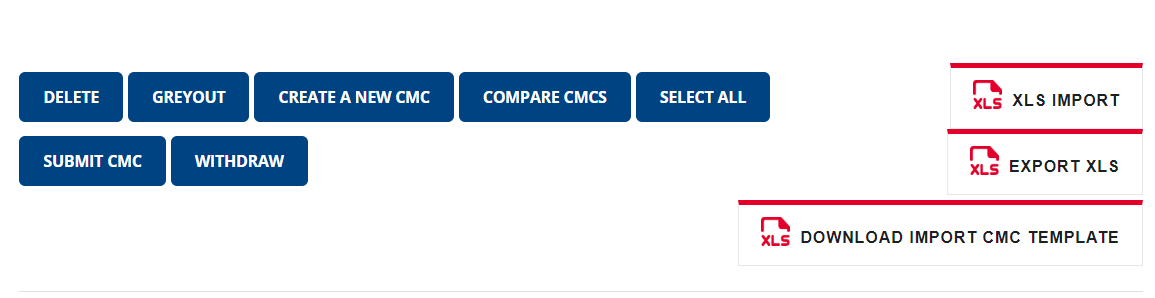 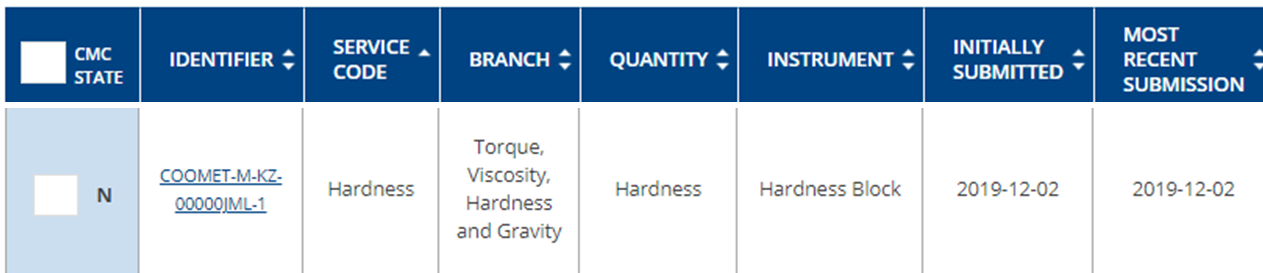 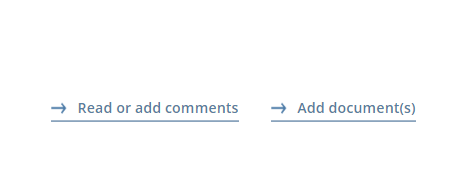 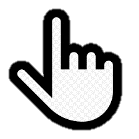 Review comments can be viewed through on the CMC page.
Intra-RMO review: TC Chair
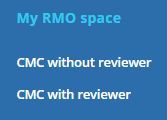 Reviewer has completed the review: the TC Chair can see: 
green “tick”  =  “Accepted” 
red “cross” = “not accepted”.
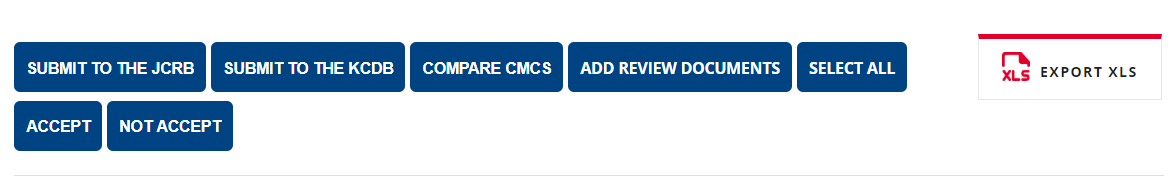 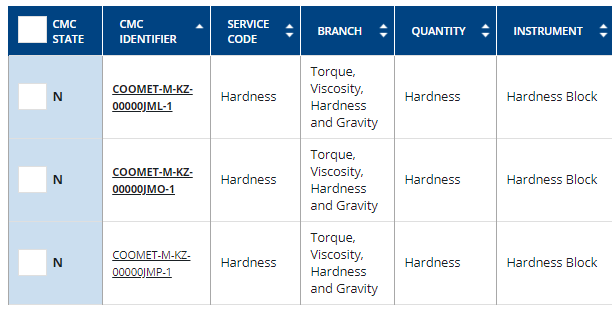 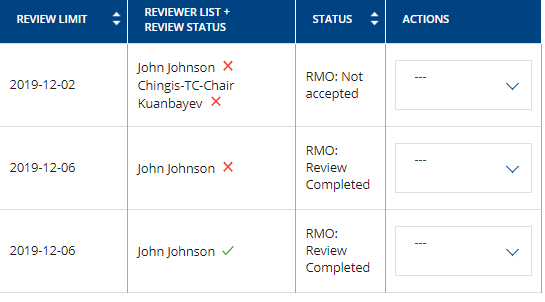 Writer can only see the status of CMCs.
Intra-RMO review: TC Chair
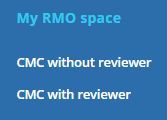 Not accepted, CMC will not go further.
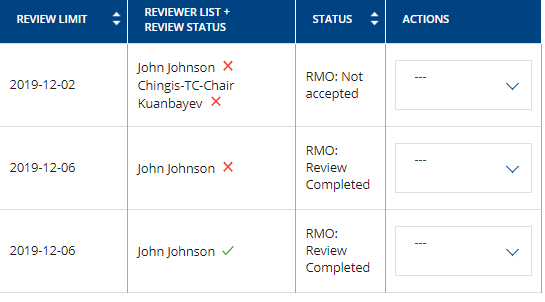 TC Chair can return the CMC for revision.
TC Chair can “Accept” CMC and submit to the JCRB review.
Intra-RMO review: Writer
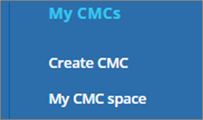 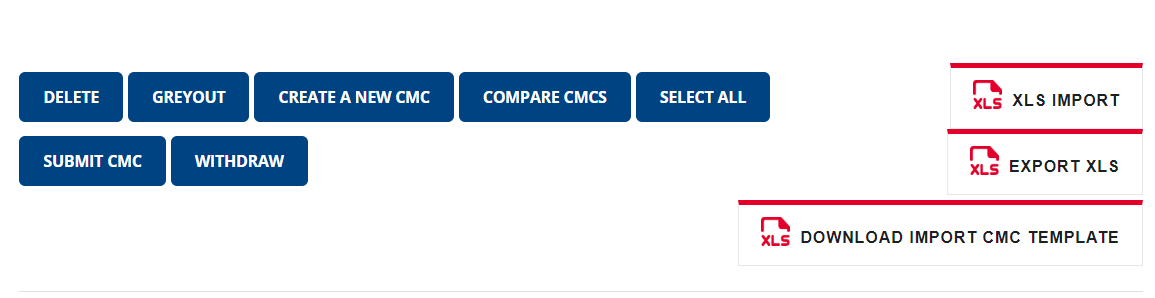 When TC Chair returns CMC for revision, Writer can edit CMCs and submit again for review.
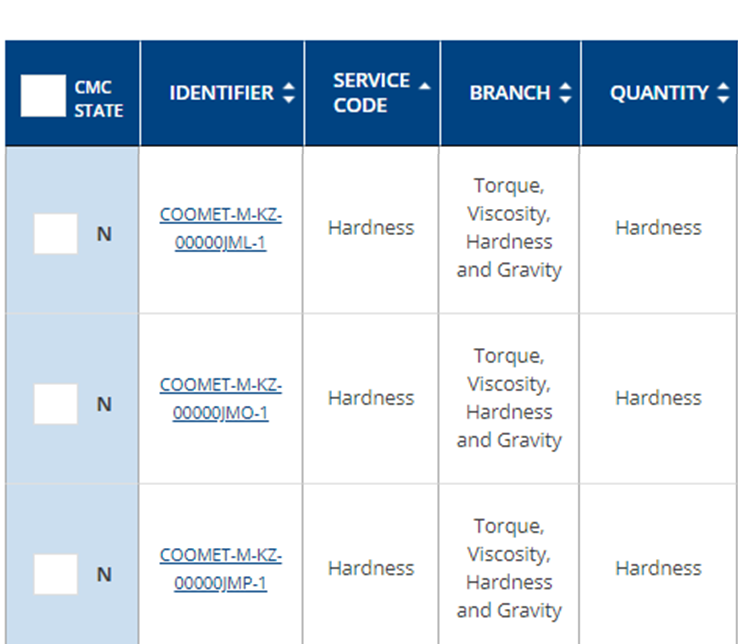 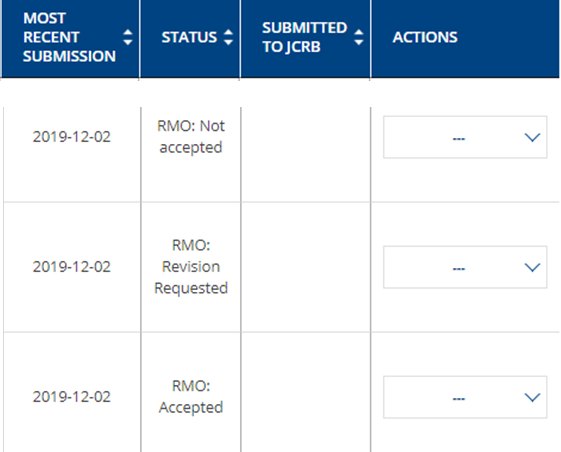 The Writer may re-submit a revised CMC an unlimited number of times during the intra-RMO review.
Intra-RMO review: TC Chair
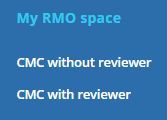 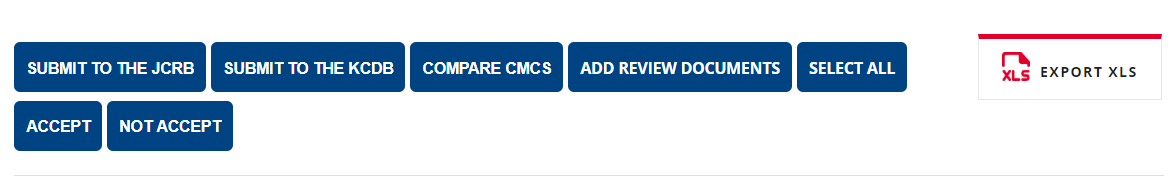 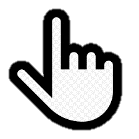 …and submit to the JCRB review.
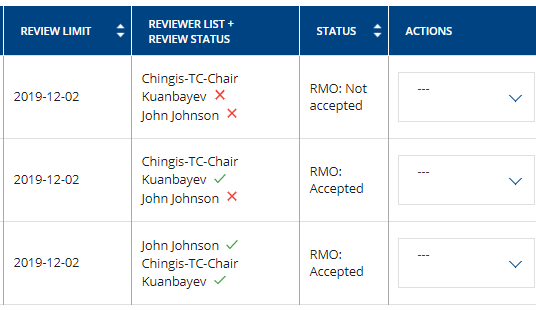 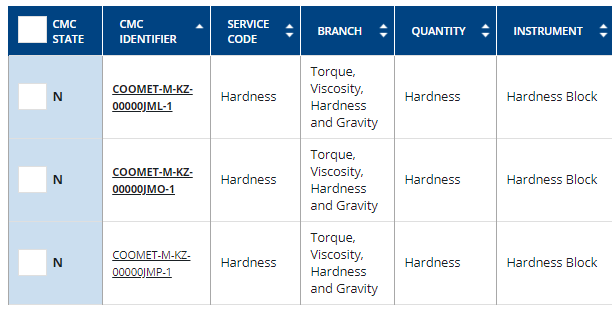 TC Chair can “Accept” CMC…
˅
˅
JCRB review
There are a few distinct differences for the JCRB review compared to the intra-RMO review: 
Date limits are fixed and follow the JCRB rules. 
If all reviewing TC Chairs approve the CMC without request for revision, the CMC will not be submitted to vote but will automatically become available to the KCDB Office for publication.
If at least one of the reviewing TC Chairs asks for revision, the revised CMC will be submitted for vote.
A CMC can only be revised once by the Writer. 
The outcome of the review is concluded at the latest date set for review limit by the reviewing TC Chairs.
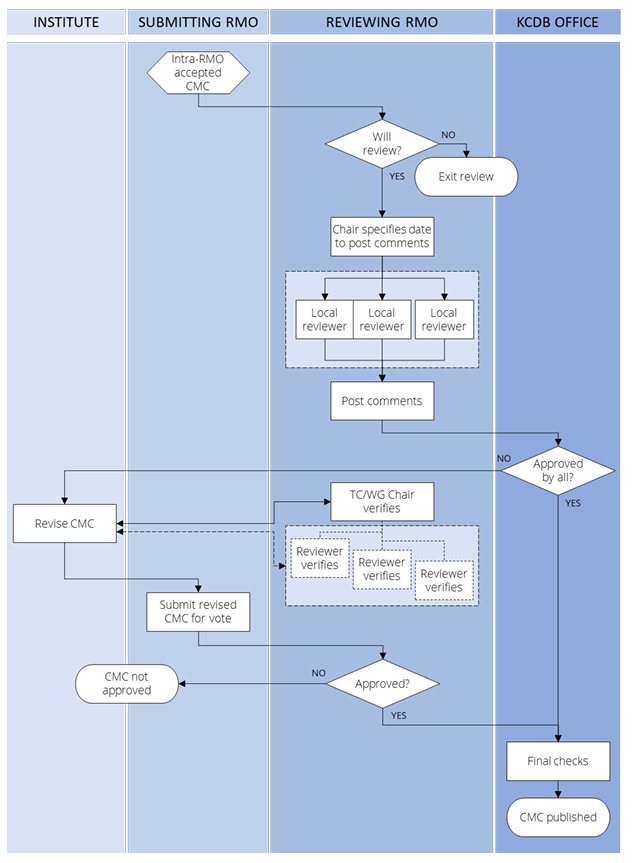 Users involved in the CMC review process
E-mail notifications are automatically generated at each step of the review process and distributed to the involved persons (Writer, TC Chairs, WG Chair, JCRB Executive Secretary and KCDB Office)
During the CMC review process, WRITER and REVIEWER may communicate outside the KCDB platform until all issues have been resolved.
JCRB review deadlines
RMO 1: submits CMCs
RMOs 2 to 6: review and approve
Promised date to review  =  
DEADLINE for submitting review report
RMOs Indicate intention to review
RMO 6
RMO 1 submits revised file
Final voting
3 weeks
RMO 2
Publish
RMO 3
RMO 4
Reminders before chosen date: 
3 weeks 
1 week
RMO 1 submits CMC to the JCRB review
RMO 5
3 weeks
JCRB Space:
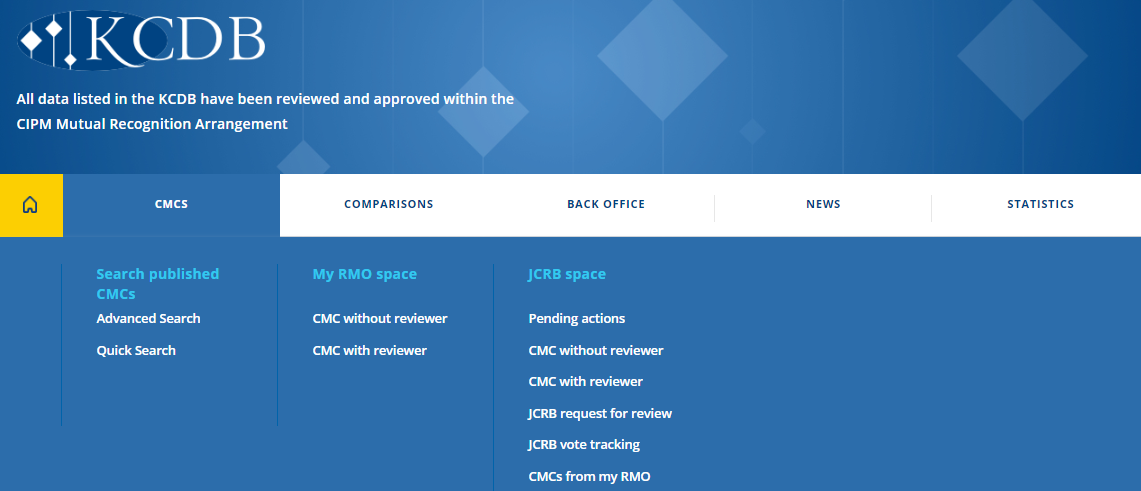 When the reviewing RMOs have indicated “Will review” the CMC will appear here, and the tool allows to select the local reviewers.
When the originating TC Chair has submitted CMCs to the JCRB for review they are listed here:
Once the reviewing RMOs have selected the local reviewer, the CMCs will appear here.
Reviewing RMOs can indicate their intention to review: “Will review” or “will not review”
The results and status of the voting process may be consulted in the dashboard.
Originating TC Chair can find own CMCs here:
JCRB Space: Pending Actions
The pending actions indicated are:
Acknowledge receipt of submitted CMC
To complete review
To respond to comments and submit revised CMC
Proceed to vote
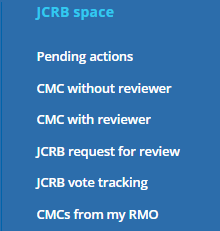 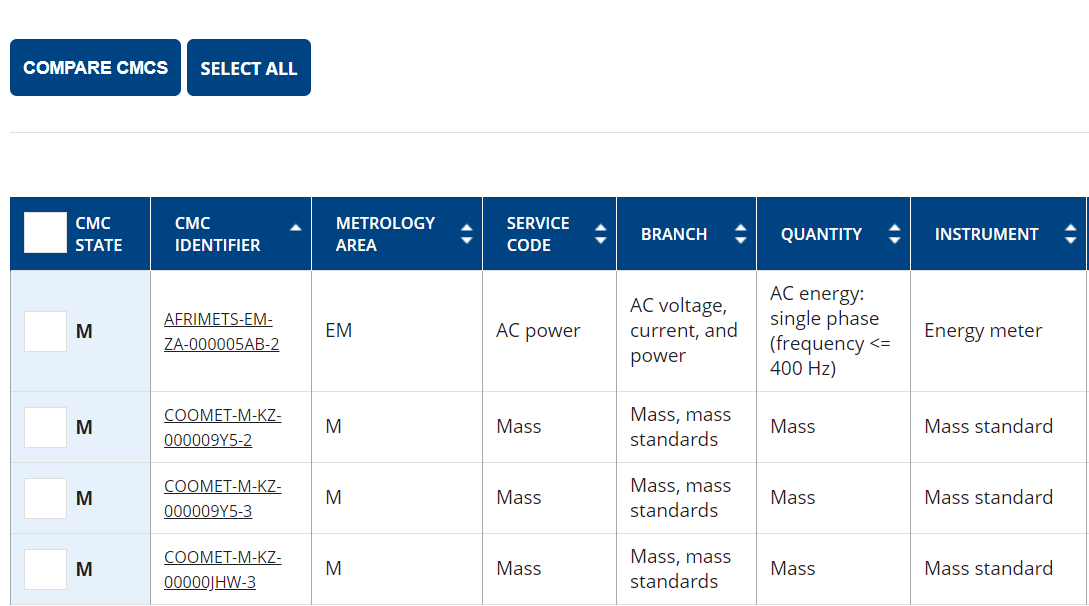 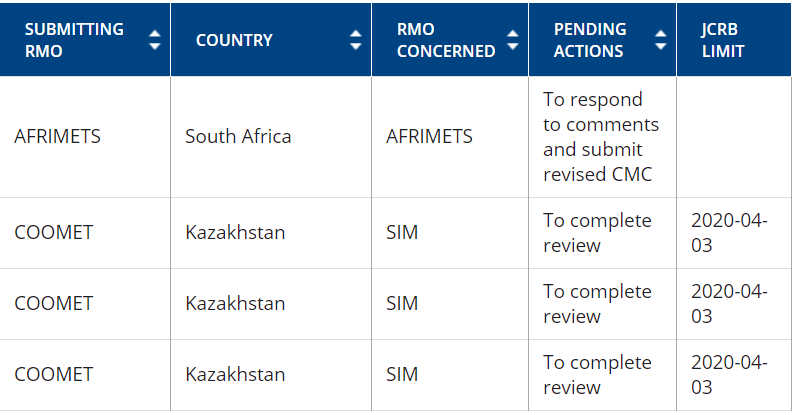 JCRB review: Originating TC Chair
CMCs that have been submitted to the JCRB are available in the menu JCRB space “CMCs from my RMO” dashboard.
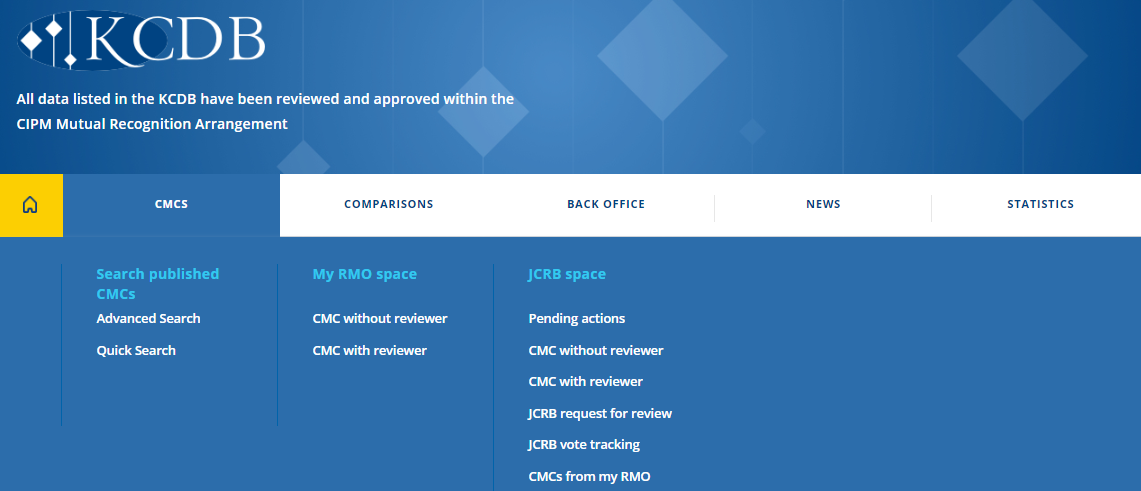 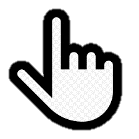 JCRB review: Originating TC Chair
The TC Chair may also submit CMCs for vote in this dashboard.
The TC Chair has the possibility to follow the review progress.
CMC status “Submitted to the JCRB”
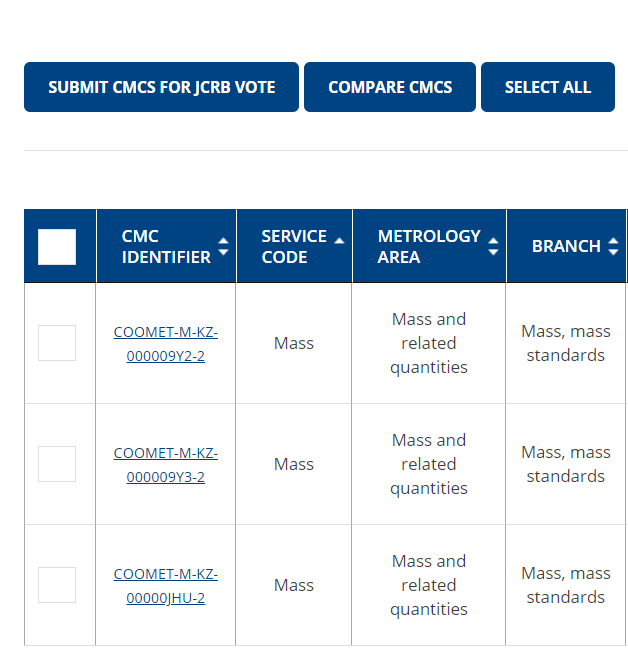 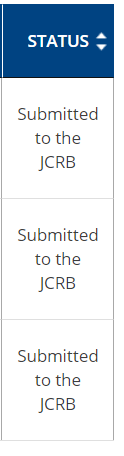 JCRB review: Writer
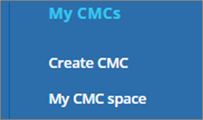 Writer can see CMC status from “my CMC space” menu
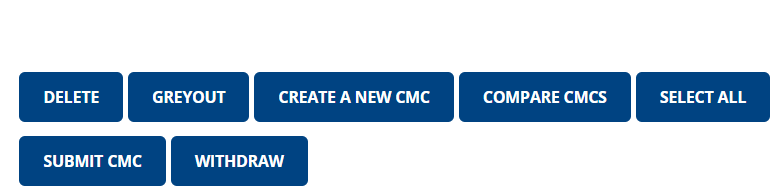 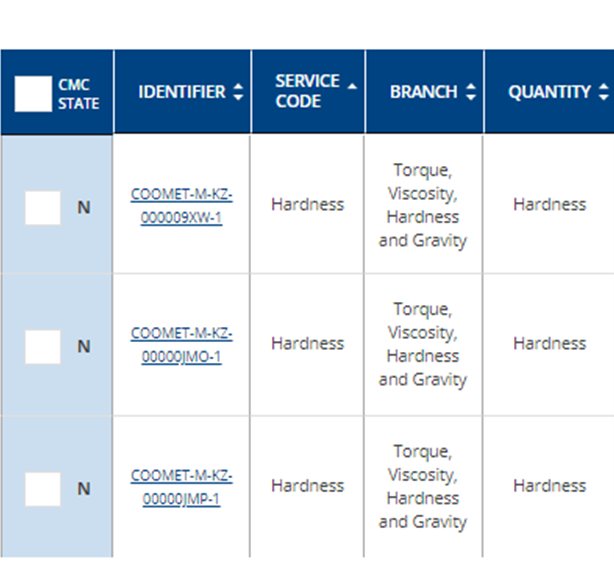 No actions allowed until the review is completed. Writer can read comments made by JCRB reviewers and TC Chair.
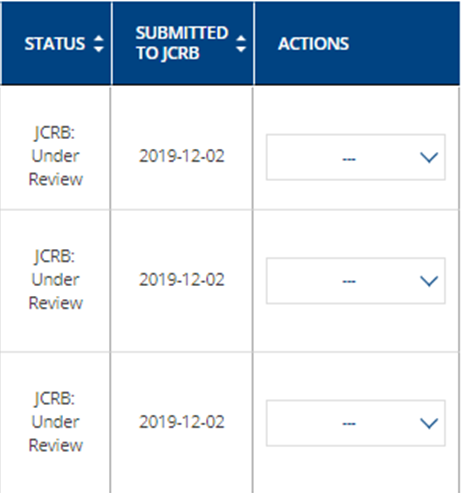 JCRB review: TC Chair (other RMO)
The addressed TC Chairs are requested to consult “JCRB request to review” to indicate 
If they Will or Will not review 
Indicate a date limit for the review
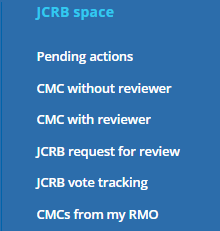 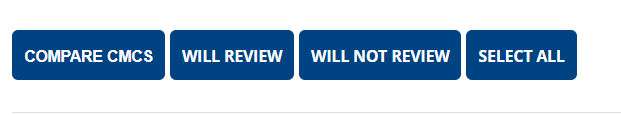 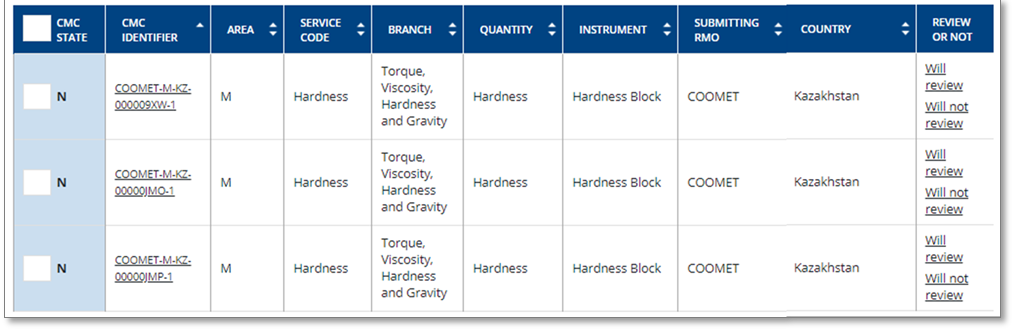 JCRB review: TC Chair (other RMO)
TC Chair can also see CMCs sent to review in “Pending actions” menu. 
In this case, the system informs that TC Chair hasn’t yet indicated weather to review CMCs or not.
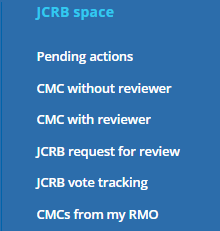 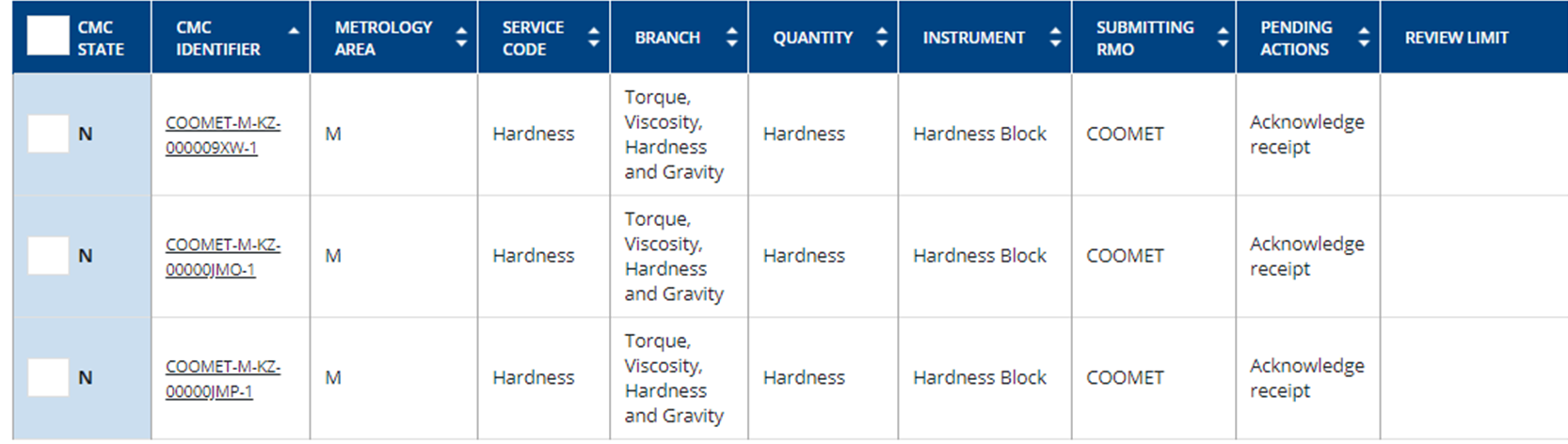 JCRB review: TC Chair (other RMO)
Once TC Chair indicates “will review” and indicates the date limit, CMCs will appear on the “CMC without reviewer” menu.
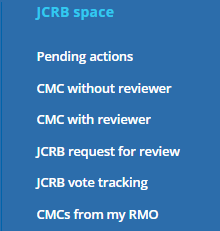 Date limit set by TC Chair = deadline for revision is visible here.
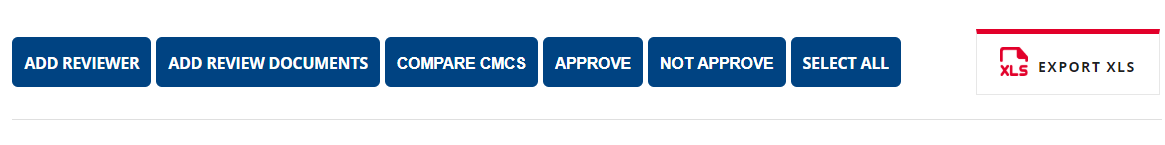 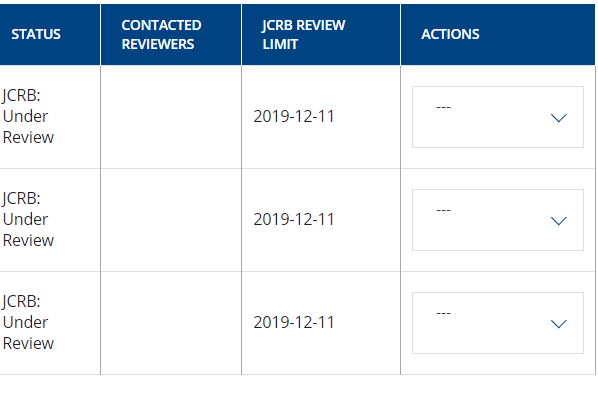 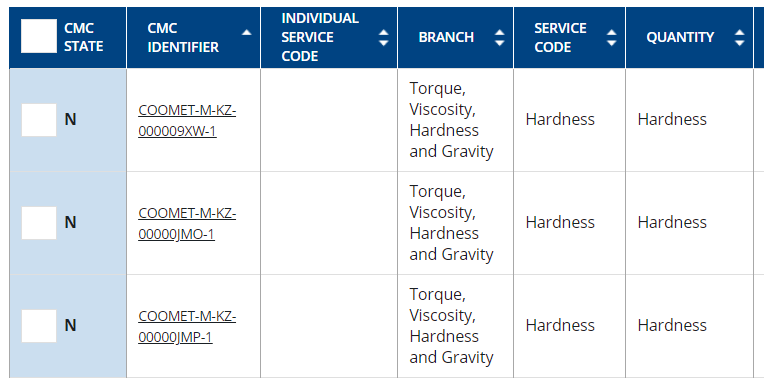 JCRB review: TC Chair (other RMO)
If all reviewing TC Chairs approve the CMC, the CMC will not be submitted to vote but will automatically become available to the KCDB Office for publication.
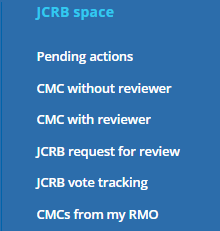 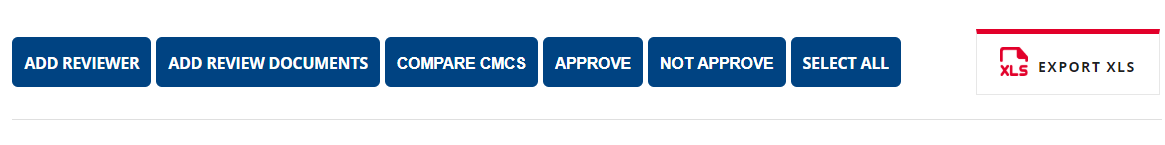 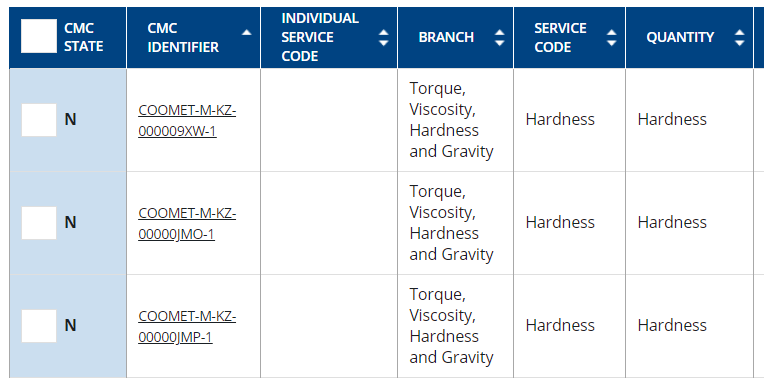 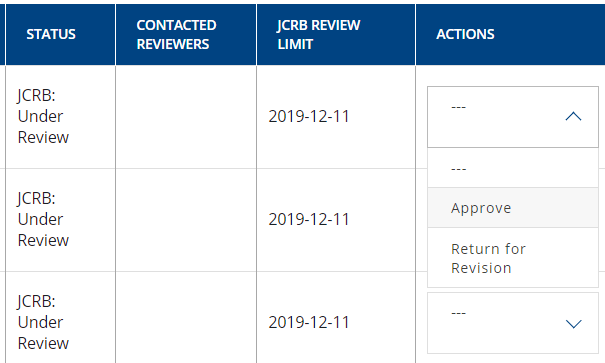 TC Chair may review a CMC without engaging an external reviewer.
˅
˅
˅
JCRB review: TC Chair (other RMO)
The TC Chair may ask experts within the same RMO to review one or several CMCs.
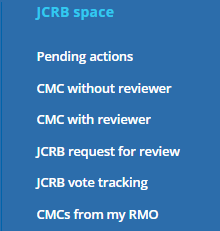 …all Reviewers that have user accounts and who cover the same expertise can be selected by the TC Chair.
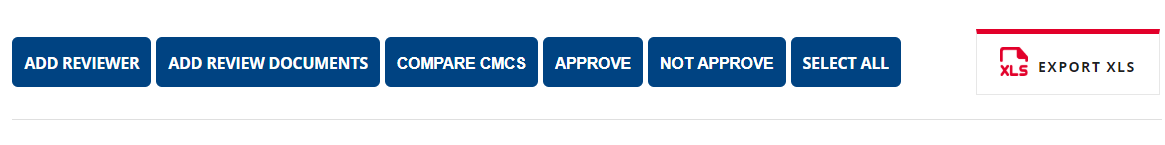 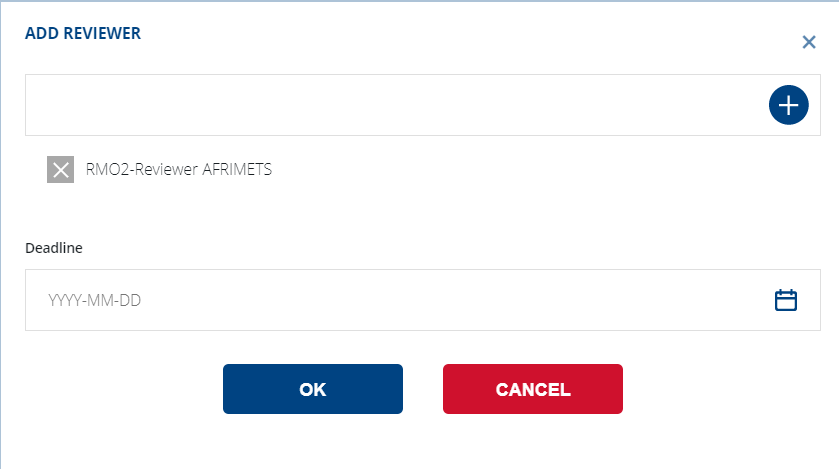 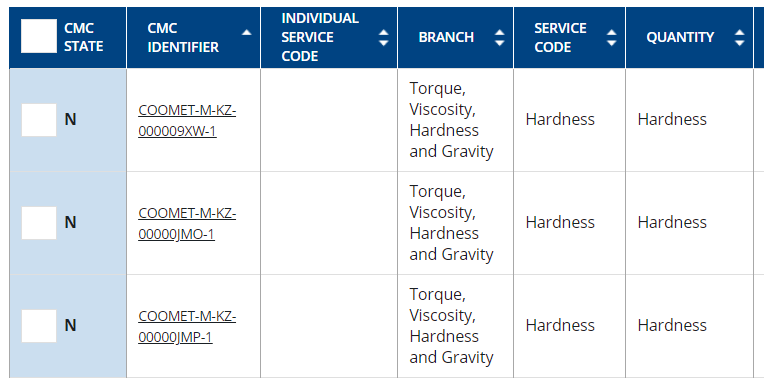 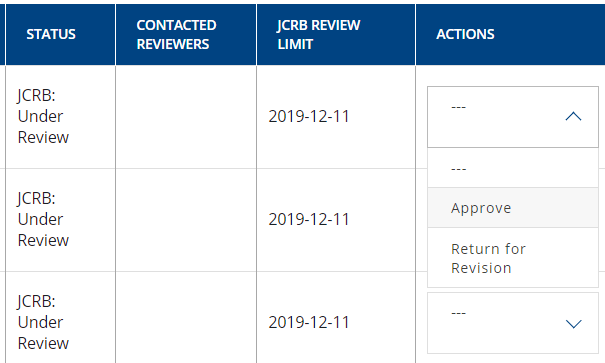 ˅
˅
˅
The date limits for review are set by the TC Chair.
JCRB review: Reviewer (other RMO)
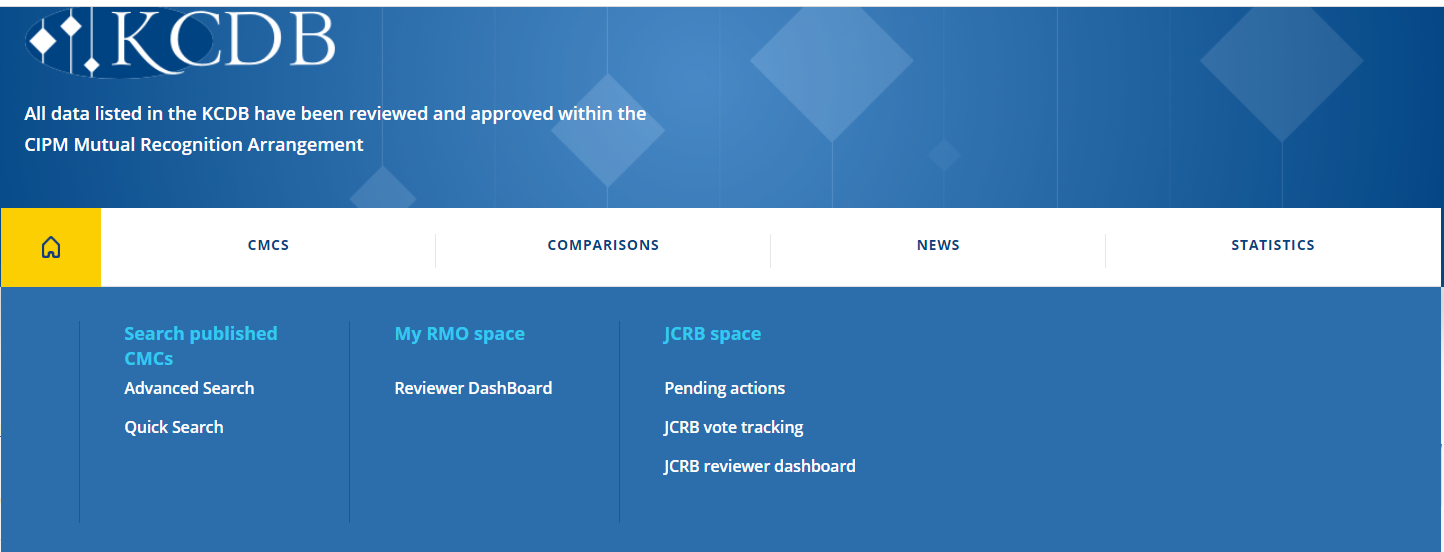 Reviewer can see CMCs through the “JCRB” space menu
JCRB review: Reviewer (other RMO)
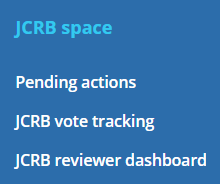 Reviewer can also see CMCs sent to review in “Pending actions” menu. 
In this case, the system informs the deadline set by TC Chair to complete the review.
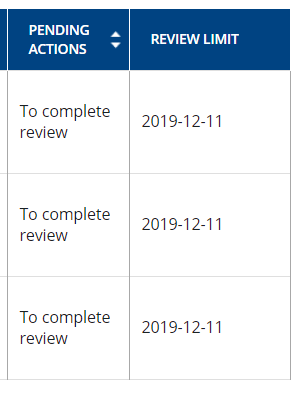 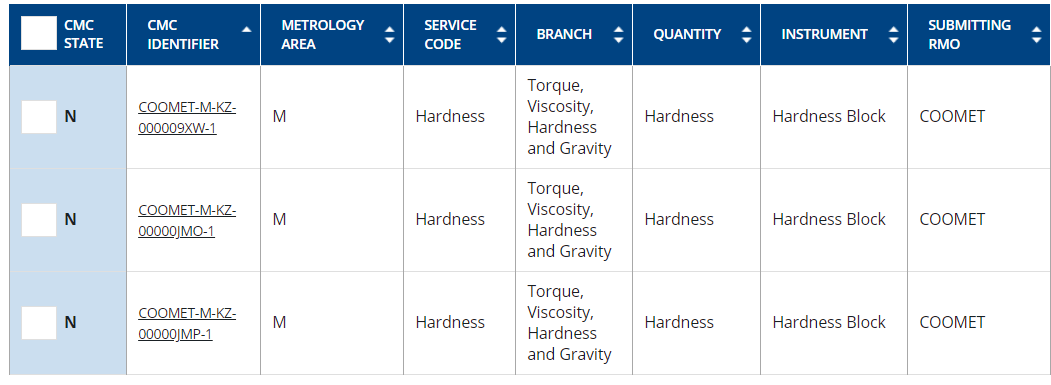 JCRB review: Reviewer (other RMO)
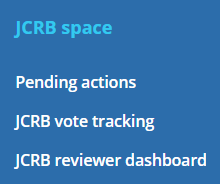 If the review is not completed before the date limit, the review will not be accepted..
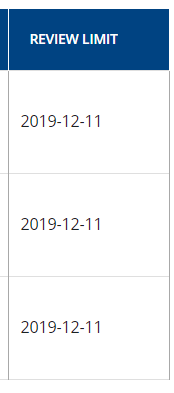 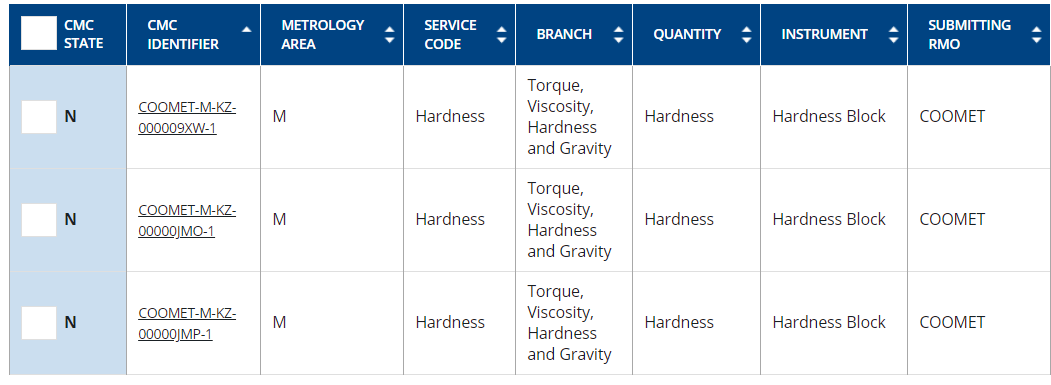 JCRB review: Reviewer (other RMO)
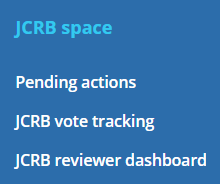 Reviewer can also see the review status from other RMOs.
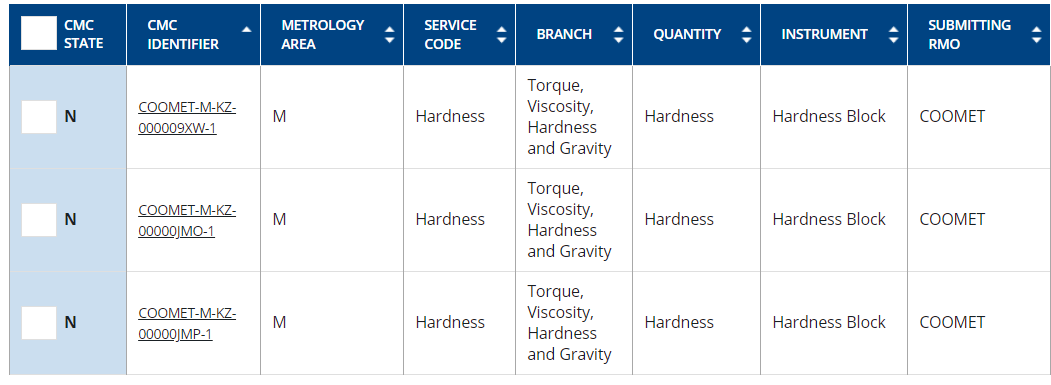 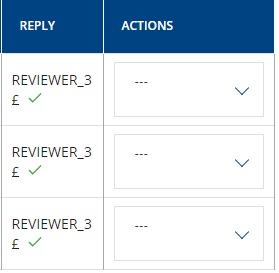 JCRB review: Reviewer (other RMO)
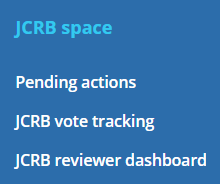 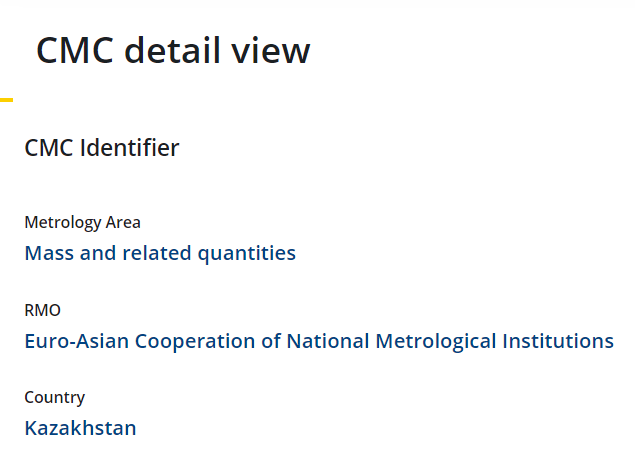 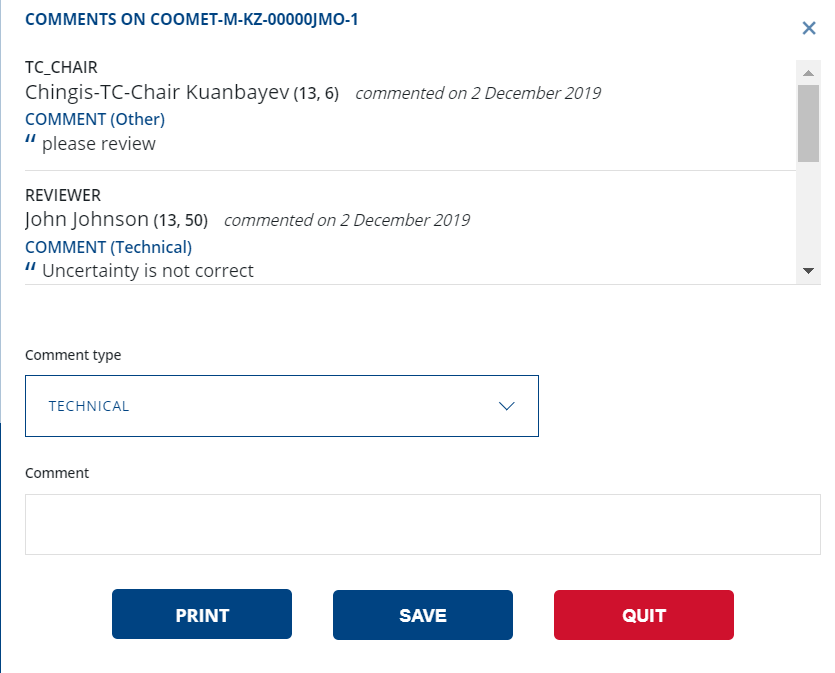 Reviewer can read and add comments specifying the type of comments (TECHNICAL, EDITORIAL, MISSING EVIDENCE,  OTHER)
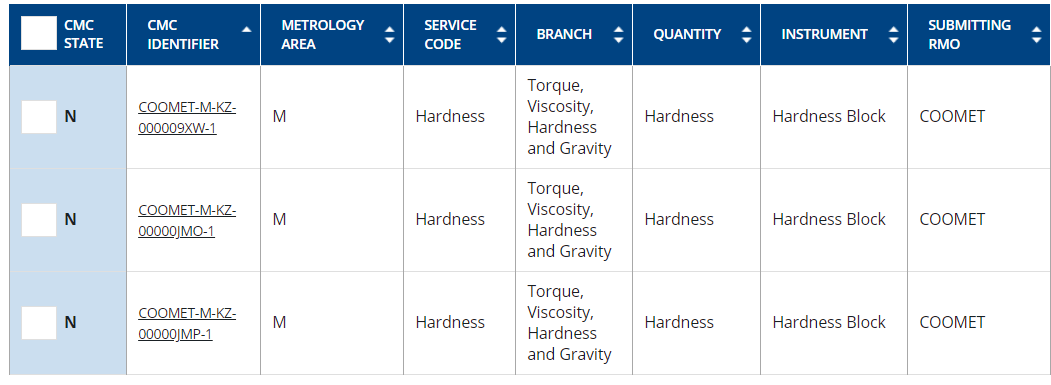 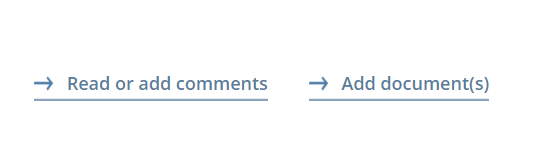 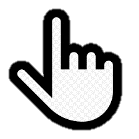 …or can add review report or other supporting document that helps to the revision process.
JCRB review: TC Chair (other RMO)
Reviewer has completed the review: the TC Chair can see: 
green “tick”  =  “Accepted” 
red “cross” = “not accepted”.
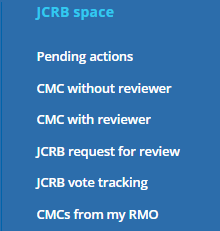 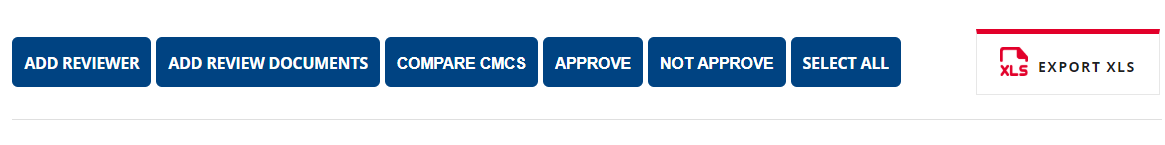 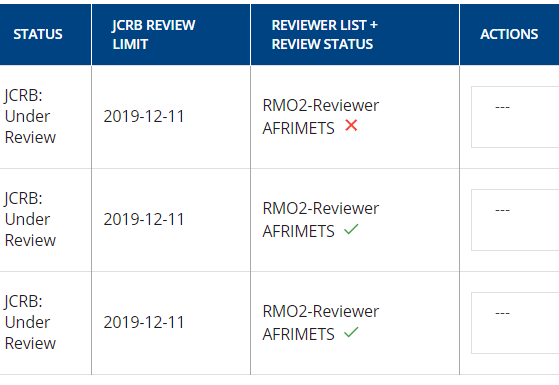 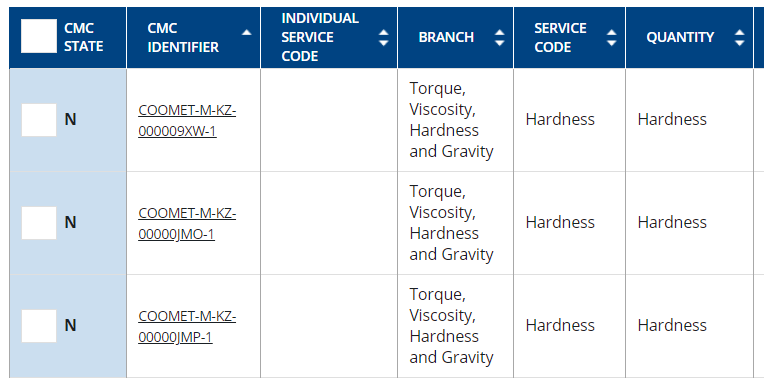 JCRB review: TC Chair (other RMO)
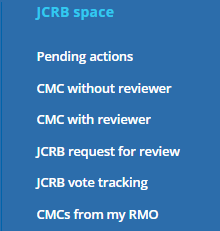 TC Chairs finalizes the review with “accept” or “return to review”
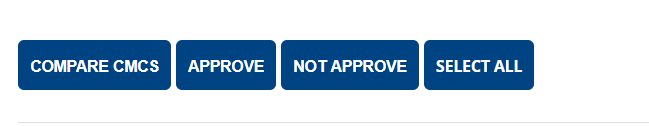 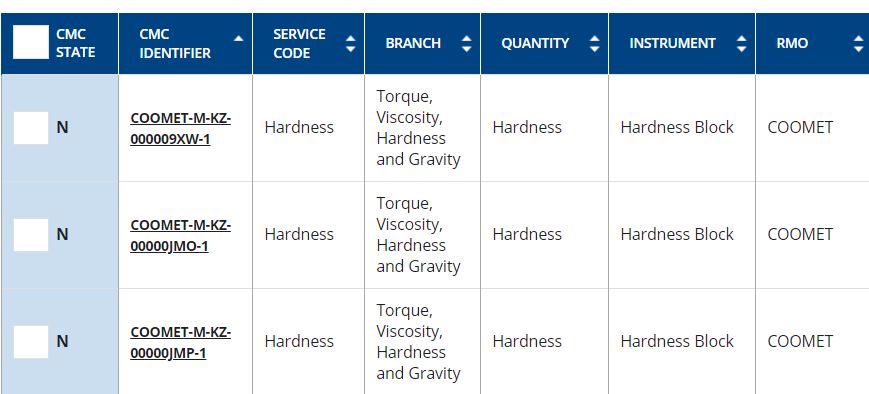 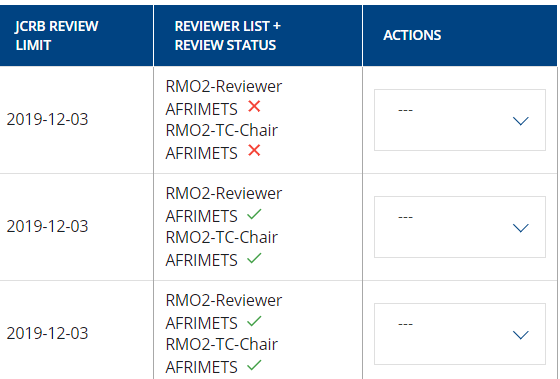 Reviewed CMCs that have been commented have their CMC ID in bold in the “JCRB CMC with reviewer” dashboard.
JCRB review: Originating TC Chair
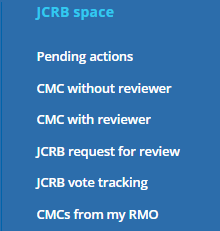 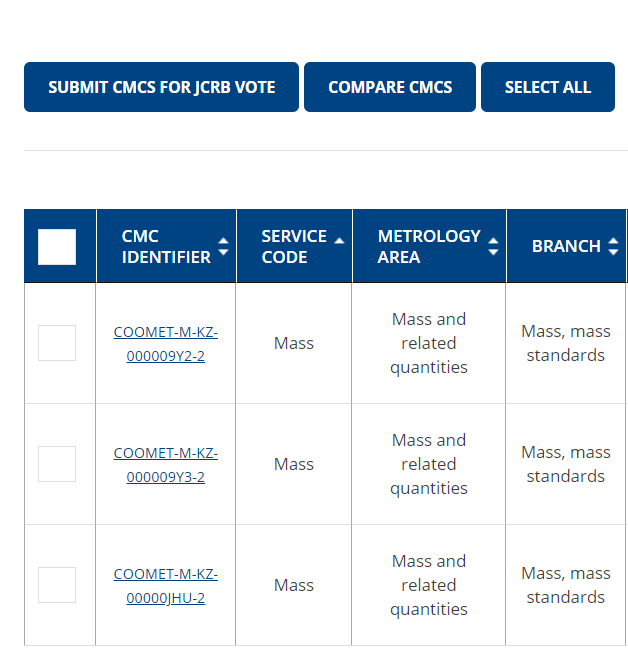 If all reviewing TC Chairs approve the CMC, the CMC will not be submitted to vote but will automatically become available to the KCDB Office for publication.
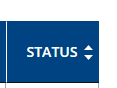 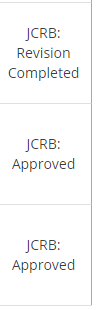 JCRB review: Originating TC Chair
The TC Chair submits CMCs for vote in this dashboard.
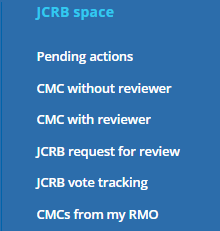 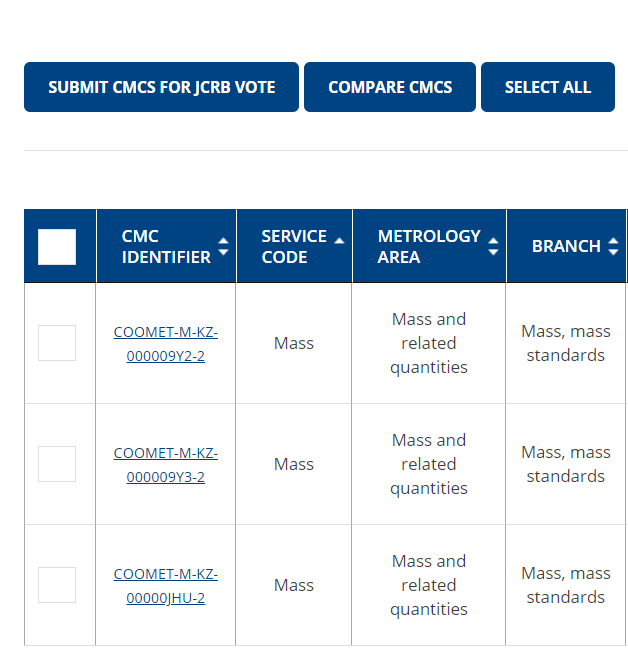 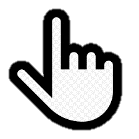 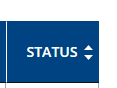 CMC status “JCRB: Revision Completed”
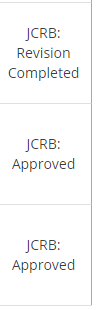 JCRB review: TC Chair (other RMO)
The vote is done by clicking “Approve” or “Not approve”.
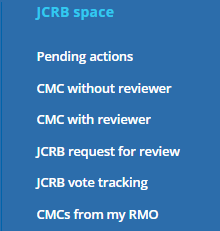 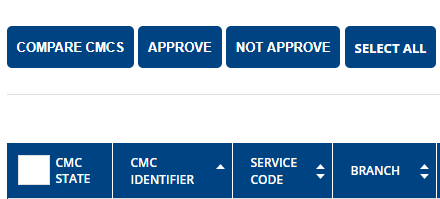 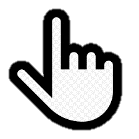 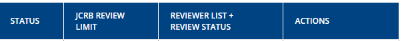 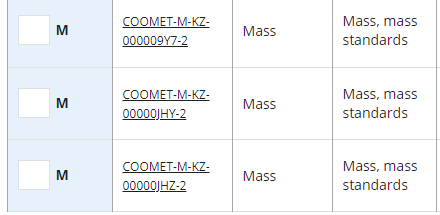 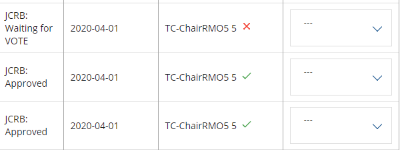 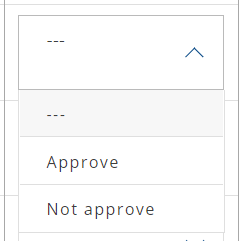 ˅
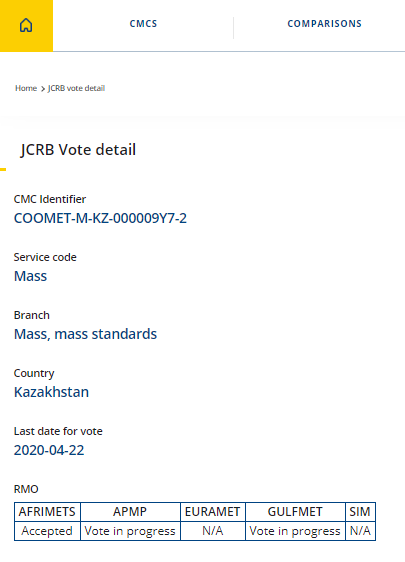 JCRB review: all registered users
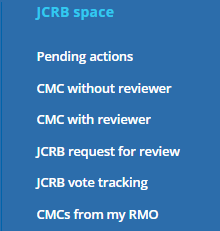 By clicking on the CMC ID, the details of the voting process are displayed.
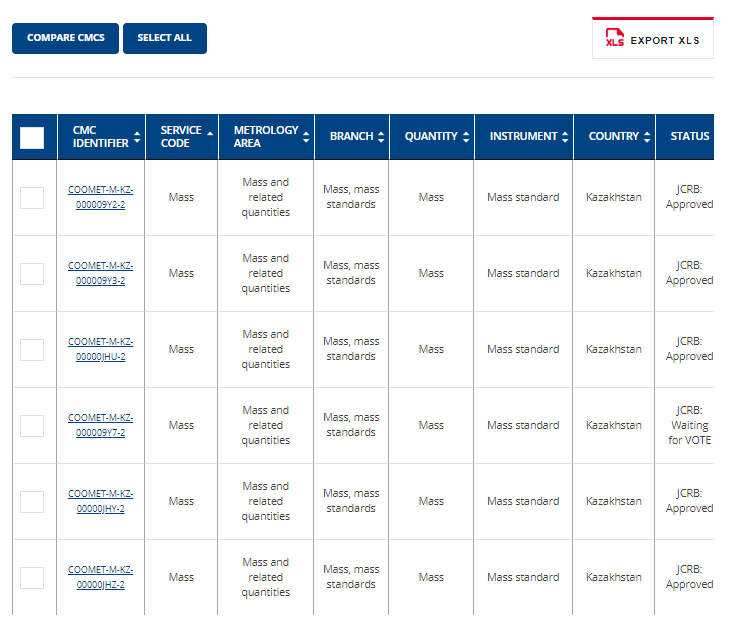 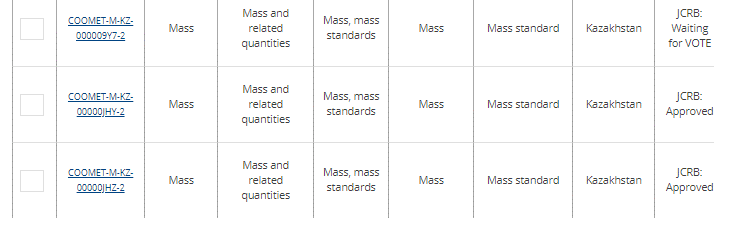 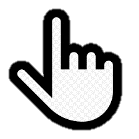 My CMCs
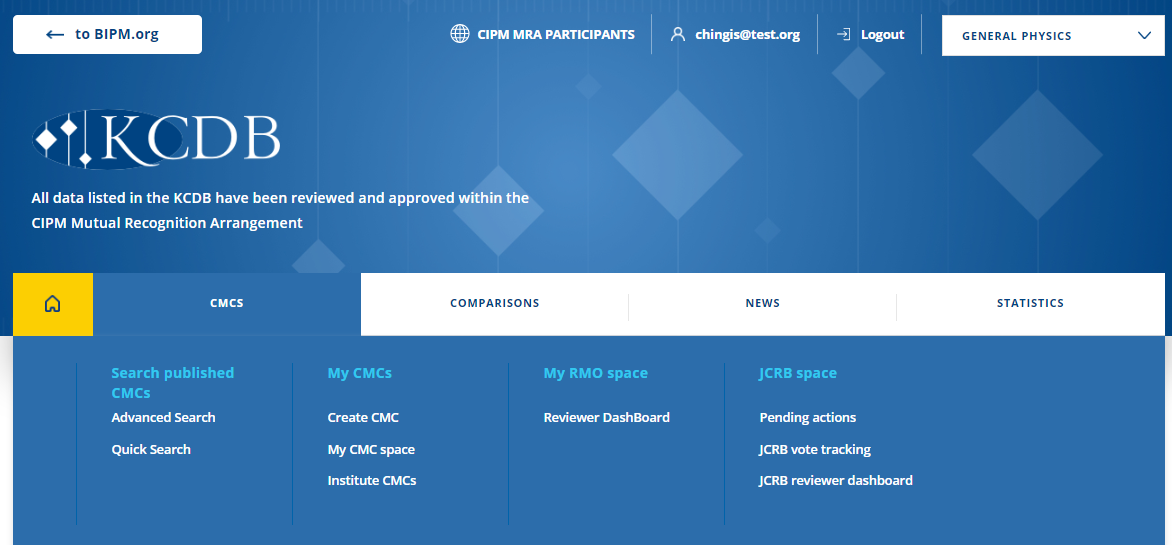 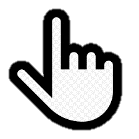 Writer
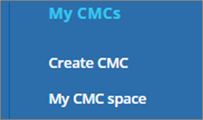 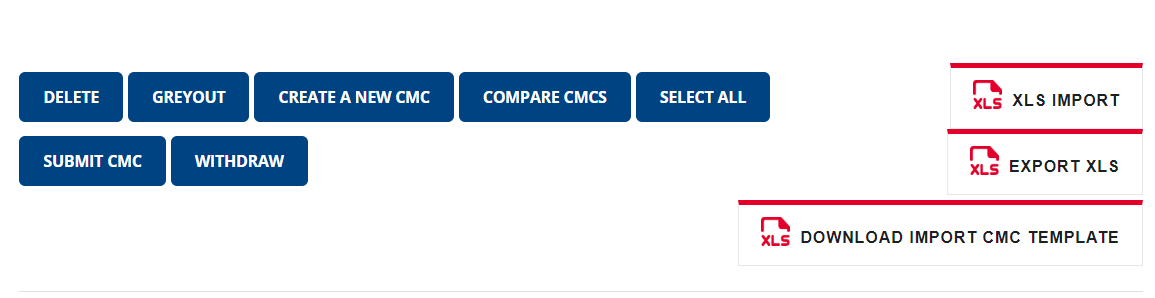 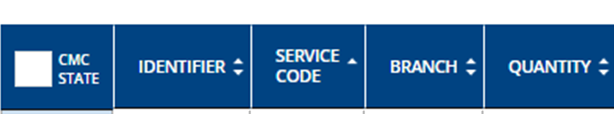 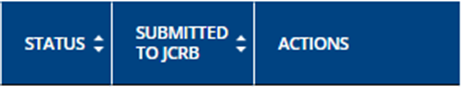 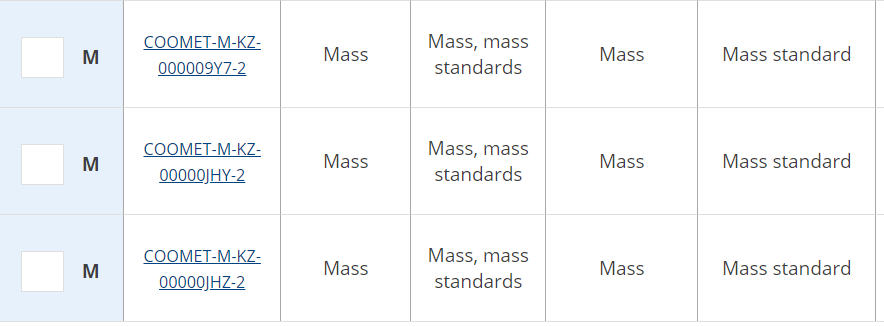 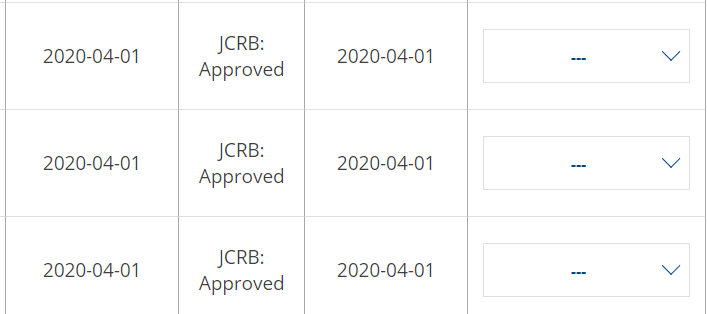 Status and date of approval
WG CMC Chair
The WG CMC Chair represents the TC-Chairs within one metrology area. With an objective to avoid reviewing one CMC by several RMOs he may dispatch and suggest the CMC for review to the different RMOs.
WG-Chair
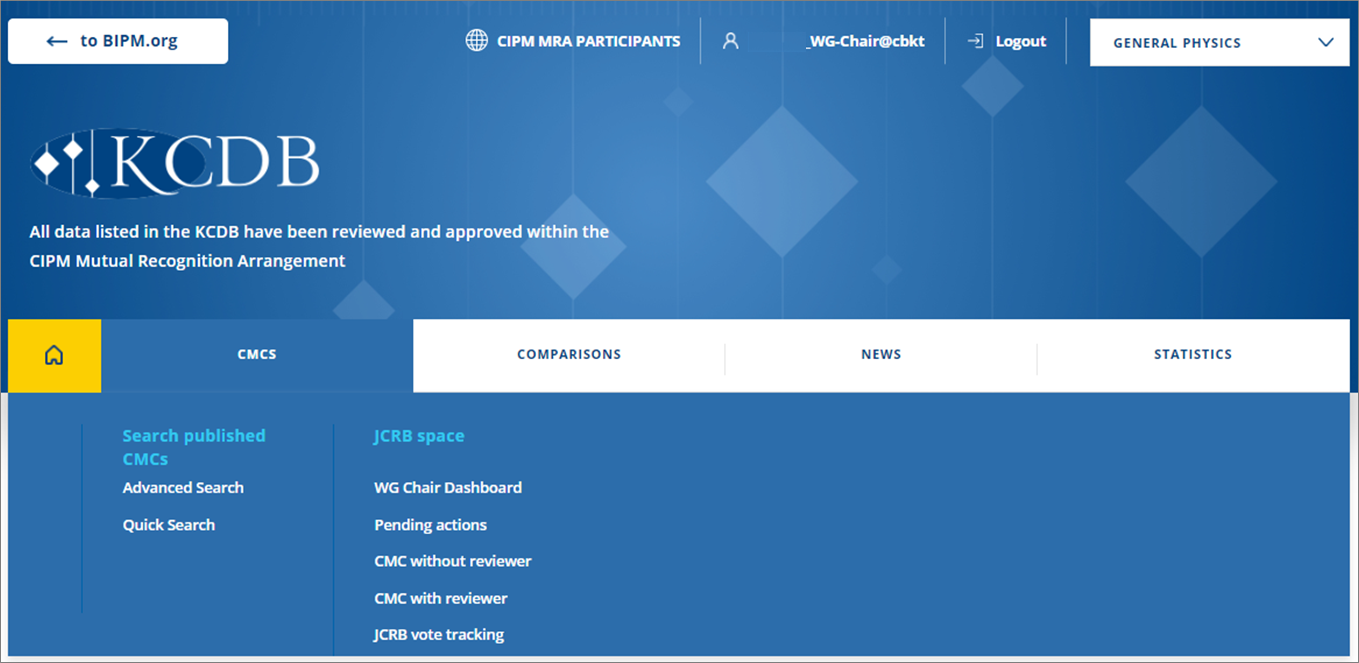 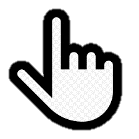 WG CMC Chair, has access via his profile to a form where all CMCs that have been submitted to the JCRB space for inter-RMO review are listed.
WG-Chair
The coordinator of a CMC WG, the WG CMC Chair, has access via his profile to a form where all CMCs that have been submitted to the JCRB space for inter-RMO review are listed.

The coordinator of the inter-RMO review (JCRB), mostly represented by the WG CMC Chair.
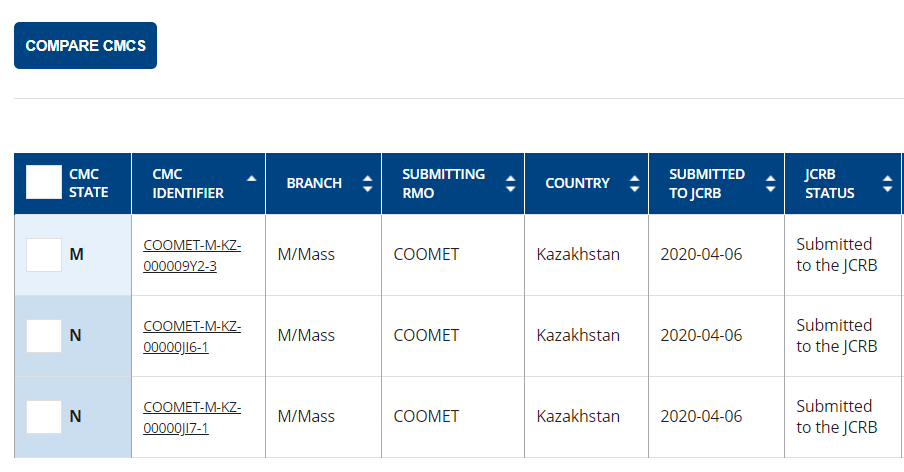 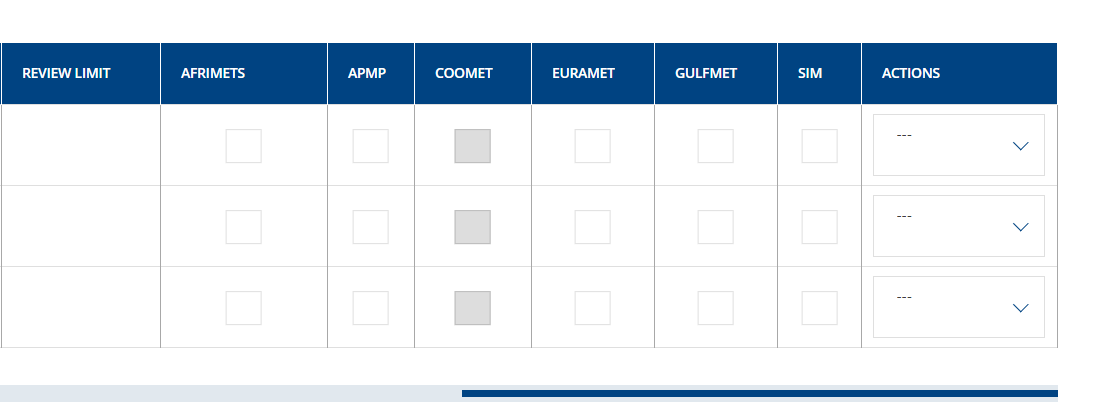 ˅
˅
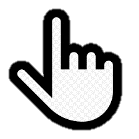 ˅
˅
In the form, the WG CMC Chair may indicate his selection of which RMO(s) should review which CMCs.
JCRB review: TC Chair (other RMO)
The selected RMO TC Chair should indicate his wish to review in “JCRB request for review”. 
If they Will or Will not review 
Indicate a date limit for the review
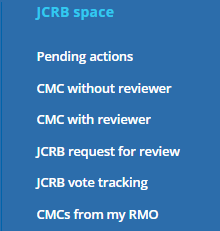 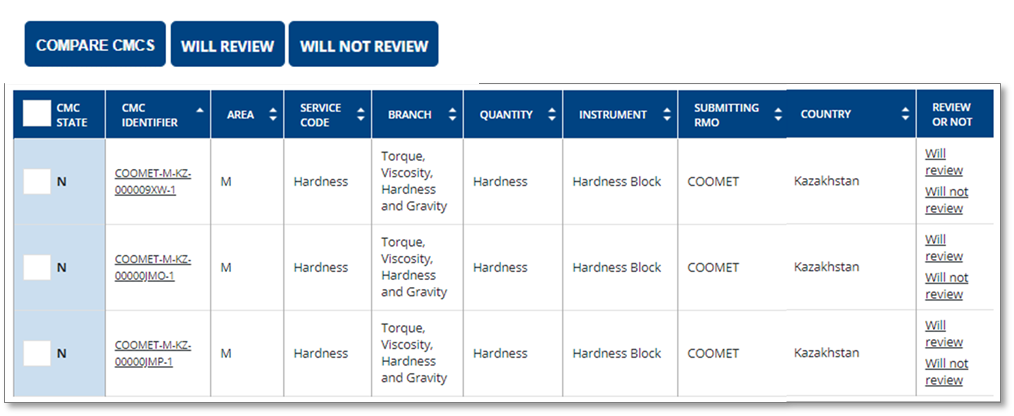 RMOs that have not been selected are not prevented from registering their wish to review.
WG-Chair
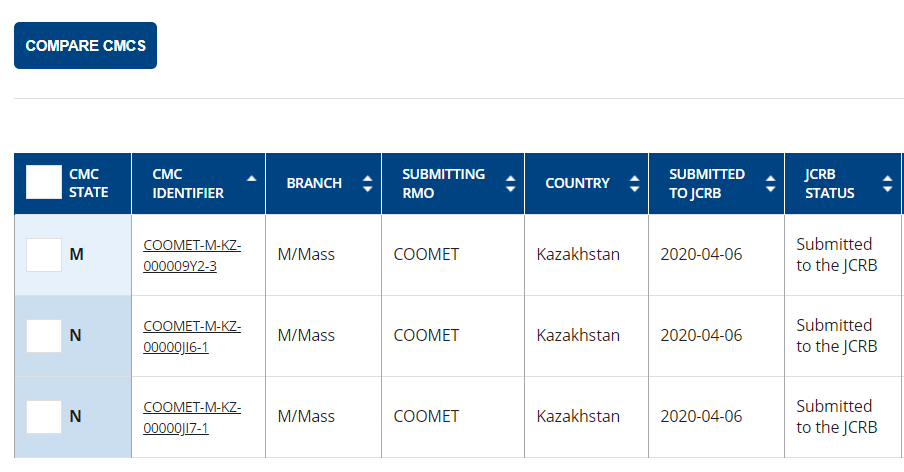 RMO TC Chairs that have accepted to review are indicated with a green field in the form.
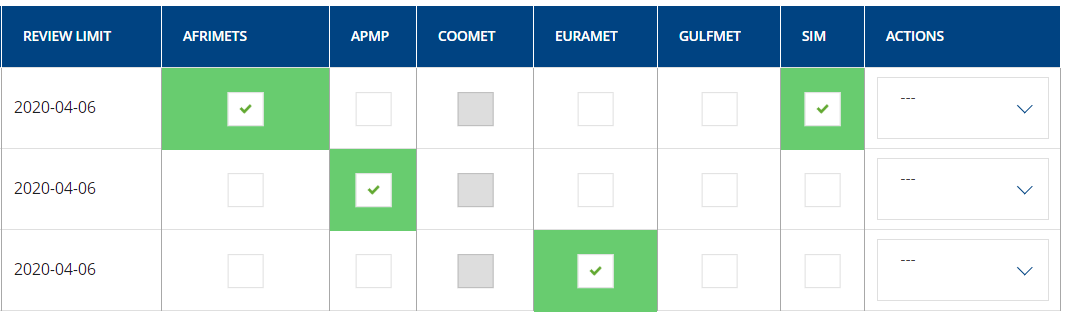 WG-Chair
The WG CMC Chair may review the CMCs himself without involving the TC Chairs when appropriate.
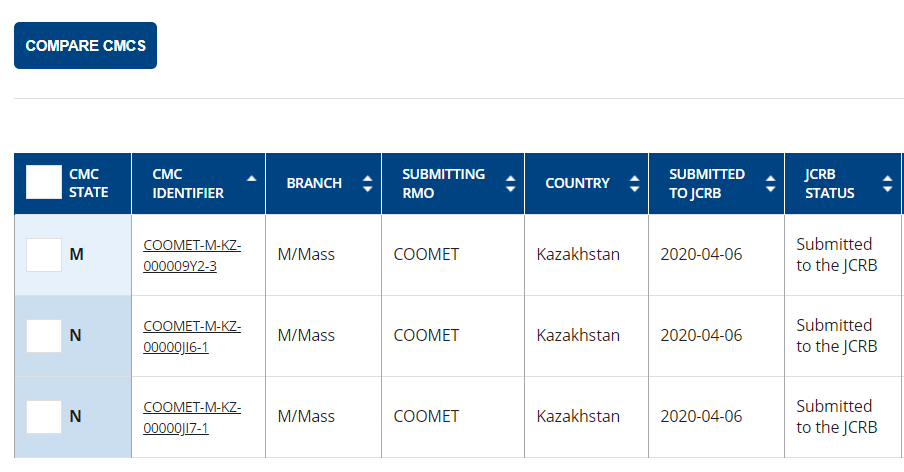 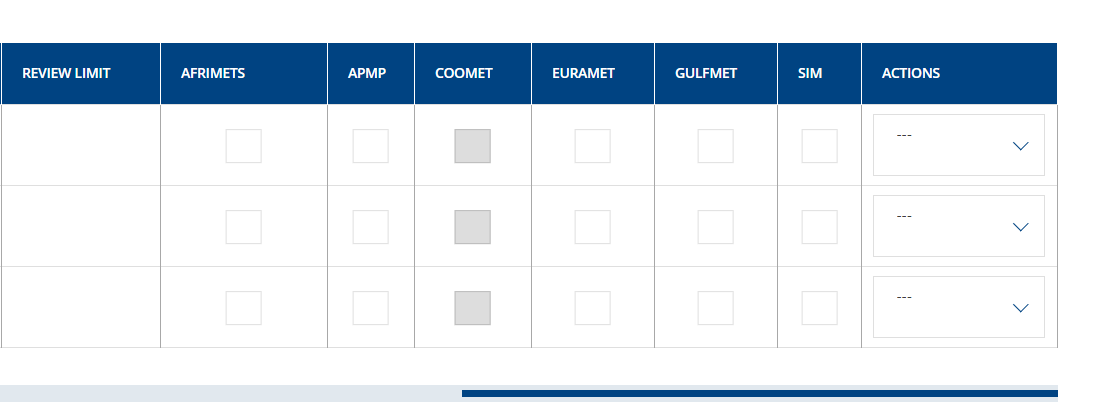 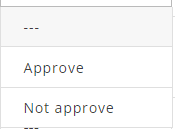 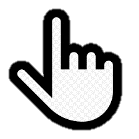 https://www.bipm.org/kcdb/https://www.bipm.org/en/cipm-mra/kcdb.html#help
Author: BIPM
Version: 5
Last update: 2022-05-31